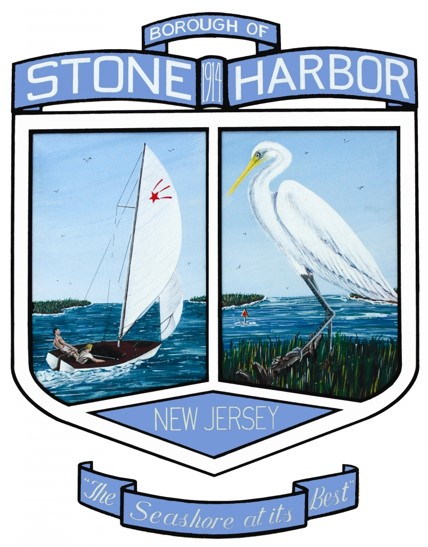 BOROUGH UPDATES

September 14, 2019

Judy Davies-Dunhour
Mayor
TODAY’S TOPICS
Lifeguard Building
Smuggler’s Cove Properties
96th Street & Third Avenue
2020 Budget Timeline
		Five Year Operating Budget
		Ten Year Strategic Plan
2019 Road Program
Sewer Pump Station 
Stormwater Pump Station
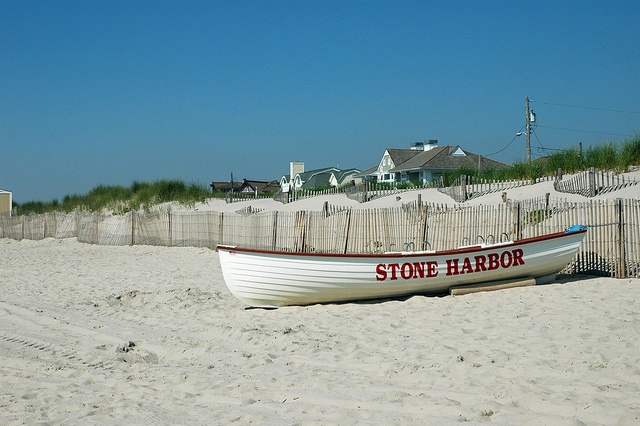 2019 ROAD PROGRAM

This project is in design and scheduled to go bid in October 2019.  
Construction is scheduled to start in early 2020 and be completed by Fall 2020.

The Streets in this project include: 

87th Street (Third Avenue to Sunset Drive)

88th Street (Third Avenue to Sunset Drive)

88th Street (Second Avenue to Third Avenue)

89th Street (Second Avenue to Third Avenue)

90th Street (Second Avenue to Third Avenue)

91st Street (Second Avenue to Third Avenue)

105th Street (First Avenue to Second Avenue)

118th Street (Second Avenue to Third Avenue)
2020 FIVE YEAR BUDGET CALENDAR – OPERATING AND CAPITAL
September 3    Work Session: Other Expenses	   (A&F, Public Works, Utilities)

September 17  Work Session: Other Expenses     (Natural Resources, Recreation & Tourism, Public Safety)

October 1        Work Session: Capital Requests   (A&F, Public Works, Utilities)

October 15      Work Session: Capital Requests   (Natural Resources, Recreation & Tourism)

November 5    Work Session: 	Review (5) year Other Expenses Plan

November 19  Work Session:  Review (5) year Capital Expense Plan

November 19  Council Meeting: Closed Session Discussion of 2020 Salaries

December 3    Work Session	(5) year revenue projections

December 17  Work Session: Review of 2020 Budget to include OE, Salaries & Capital

January 21      Work Session: Update Revenue Projections, Tax Rate, Budget Review
96th Street & Third Avenue
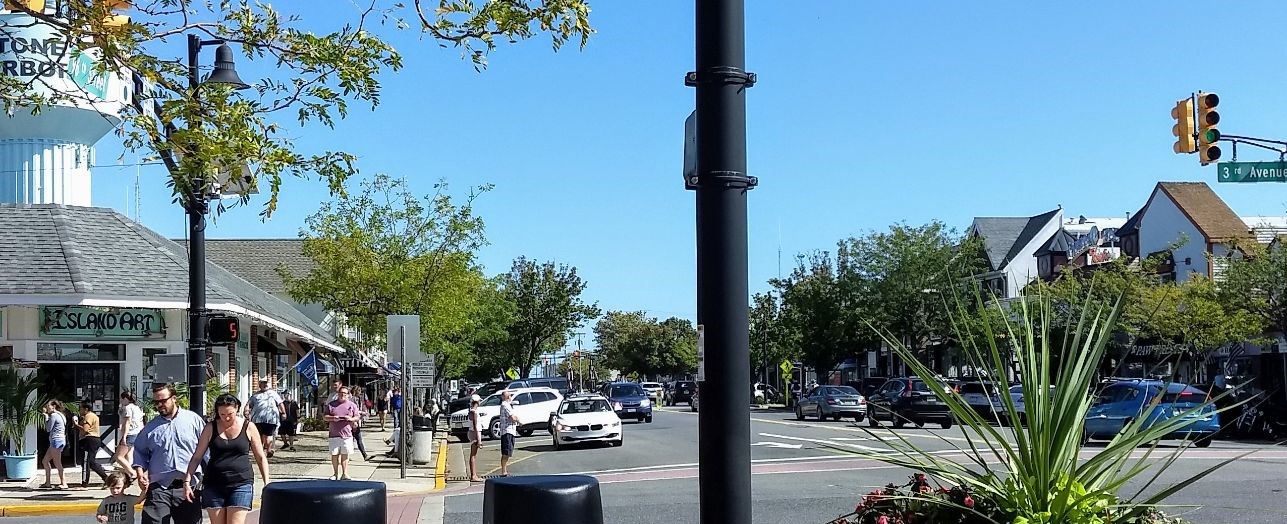 GREEN
WALK
Solutions?
RED left turn arrow                   Police Presence
Audible Directions 	            ALL WALK
Beach Patrol Headquarters
95th Street Restrooms
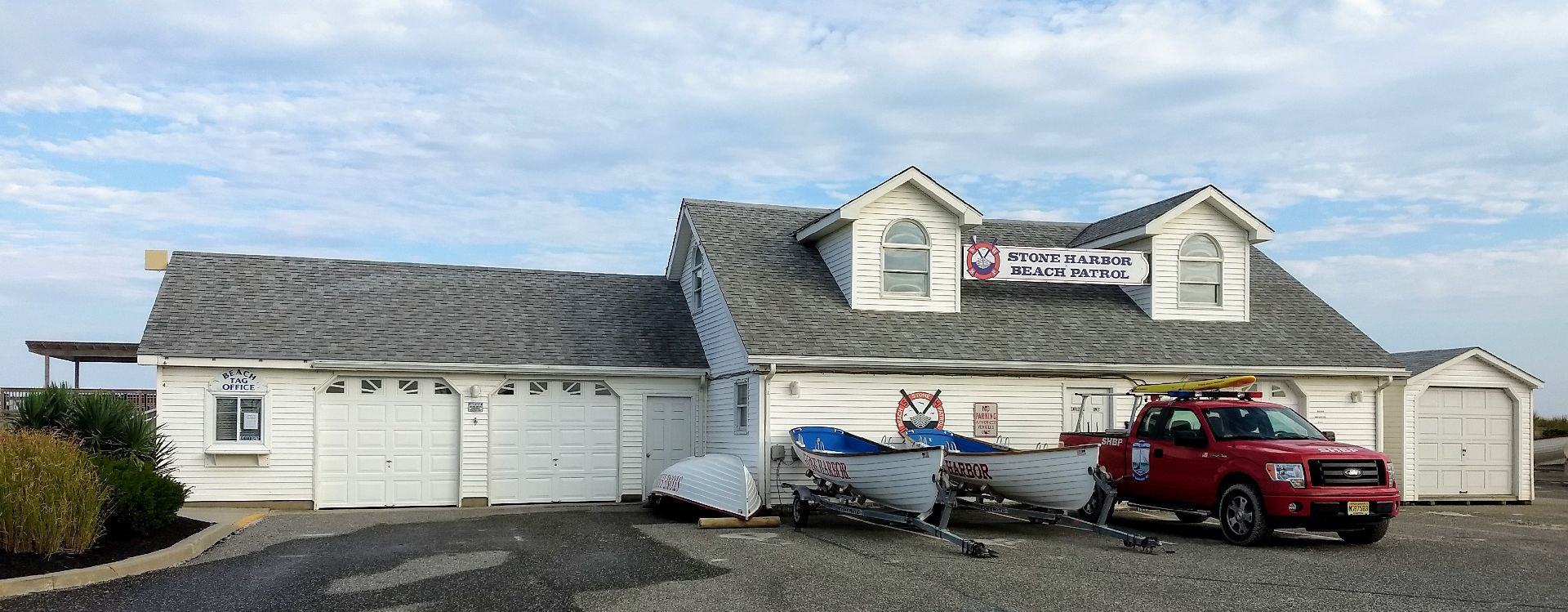 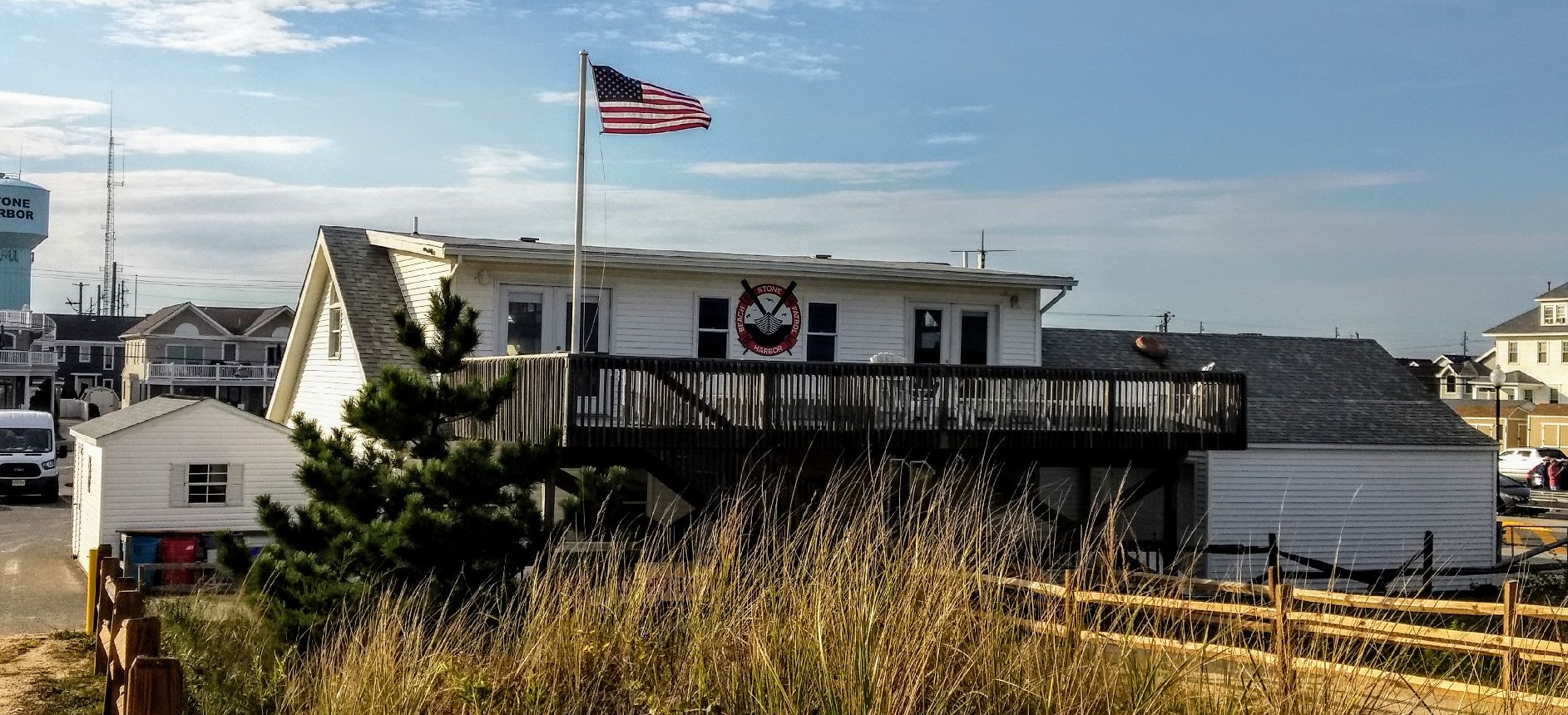 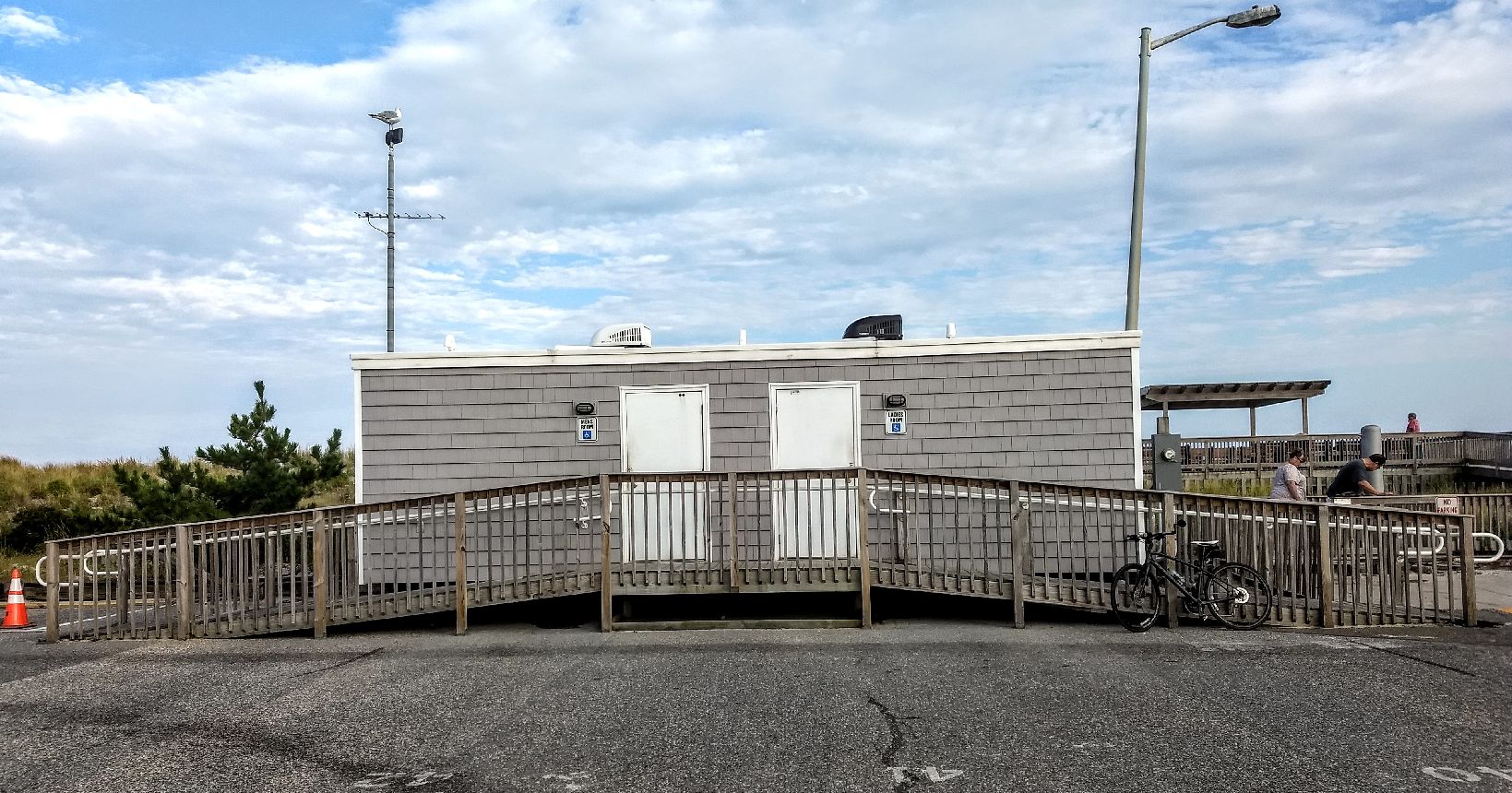 95th Street Restrooms INTERIOR
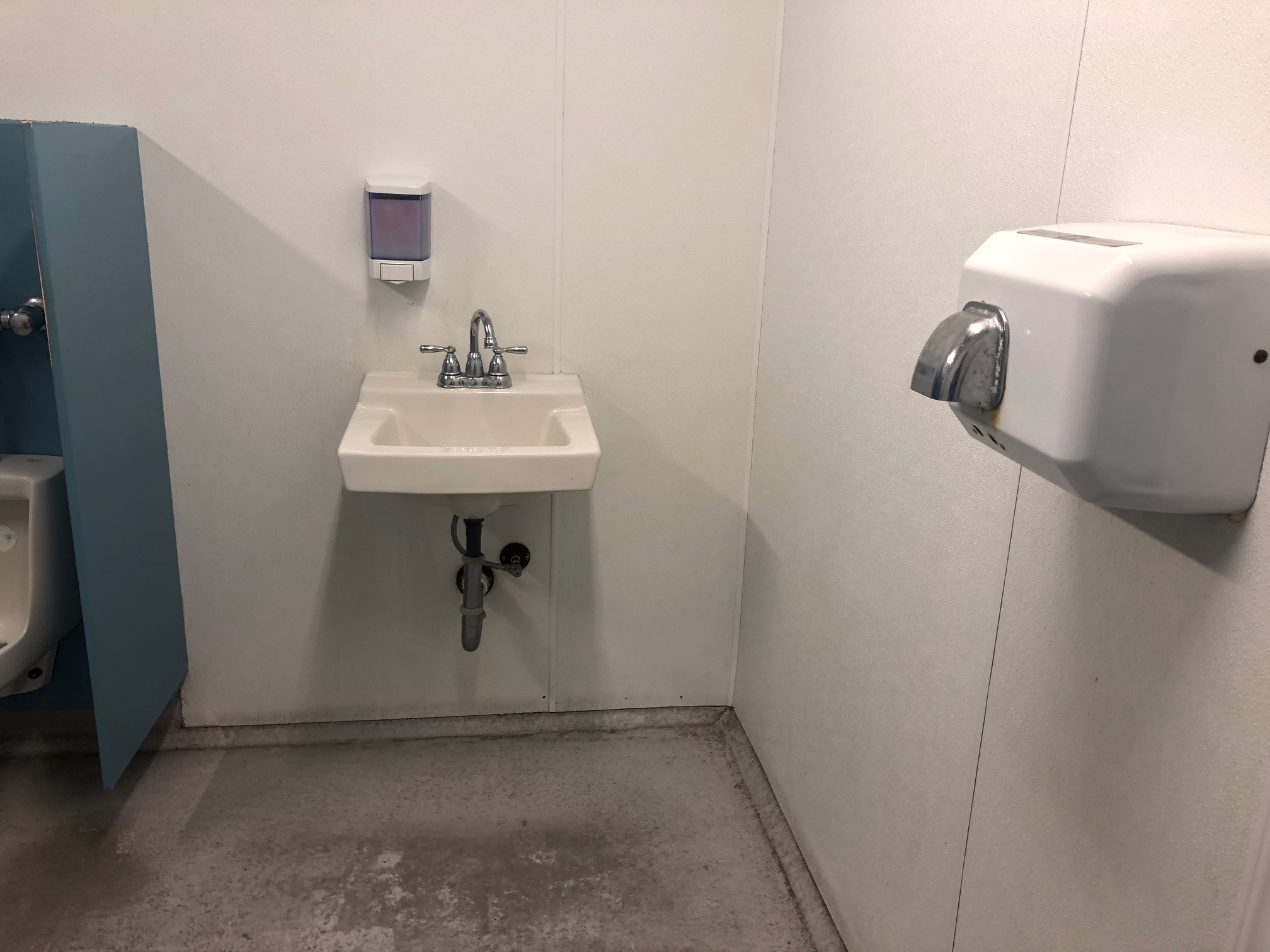 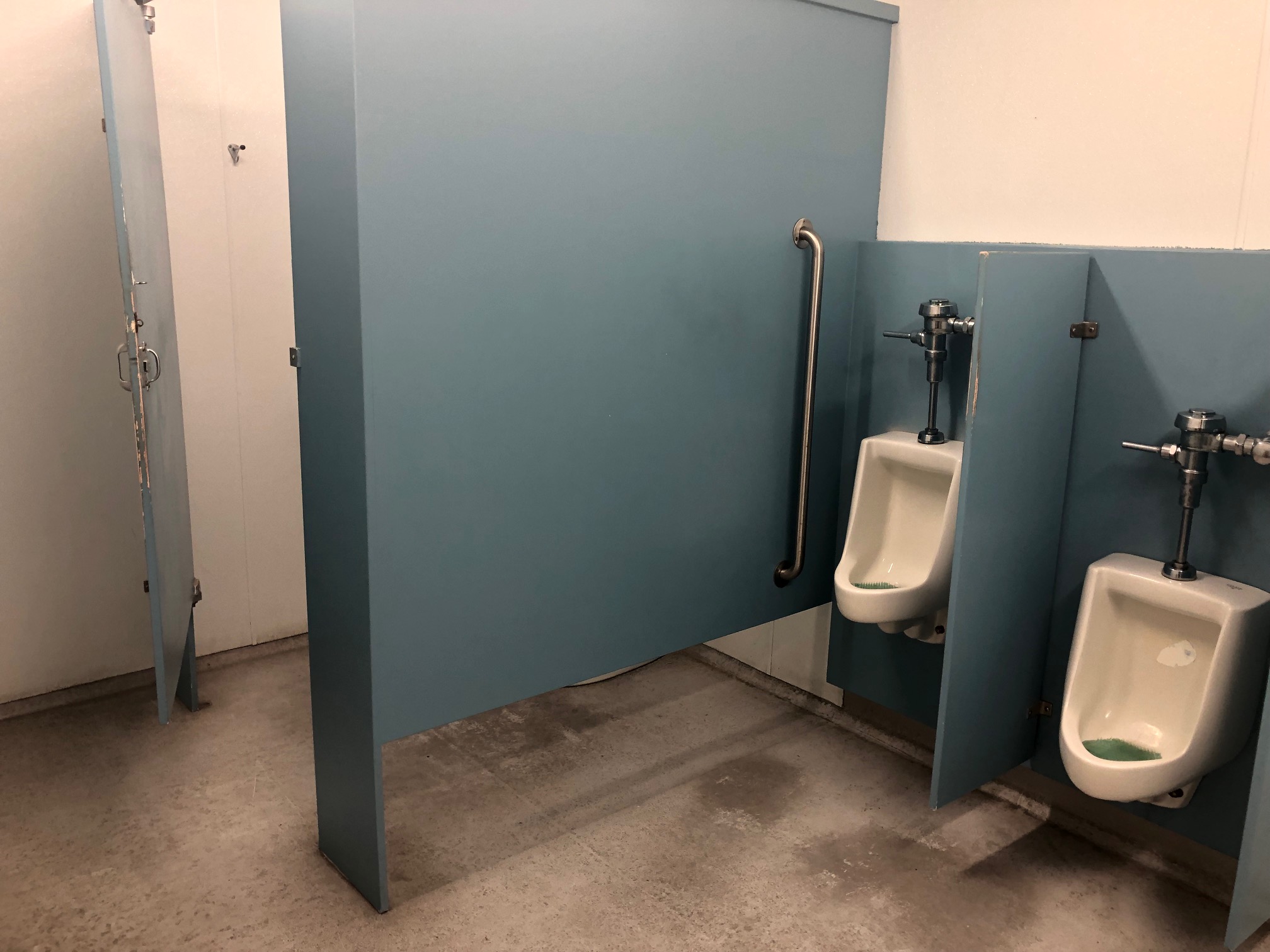 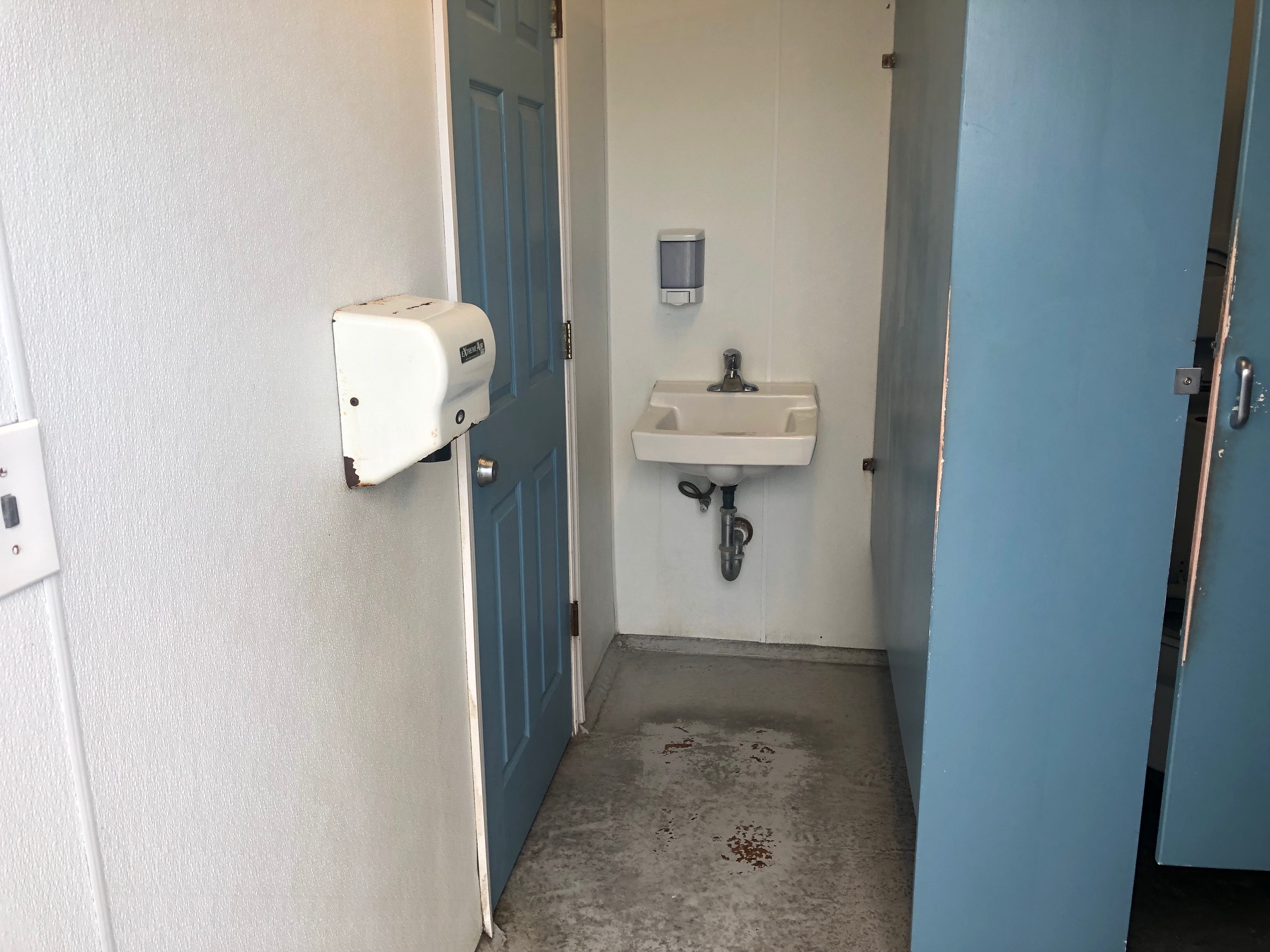 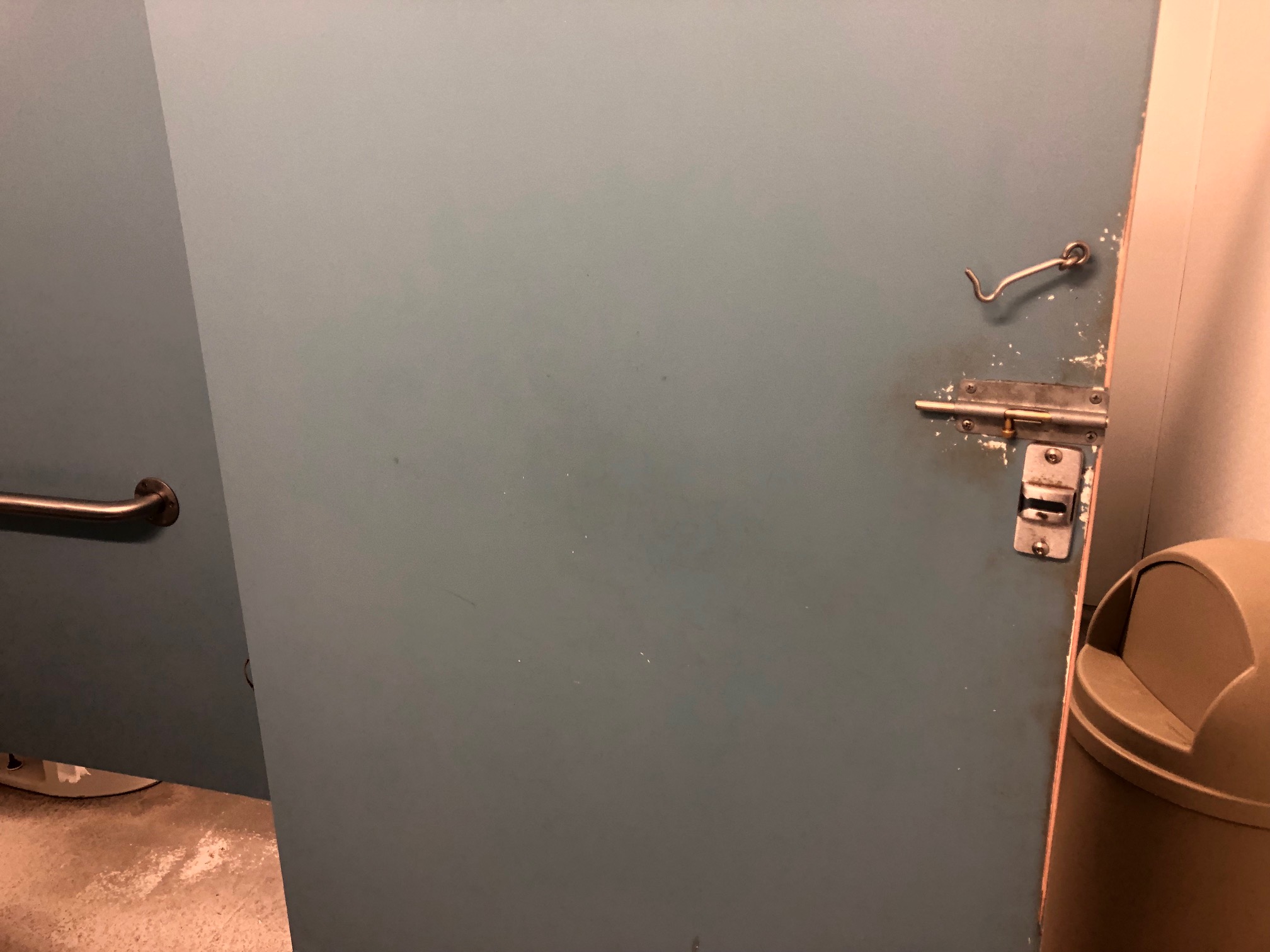 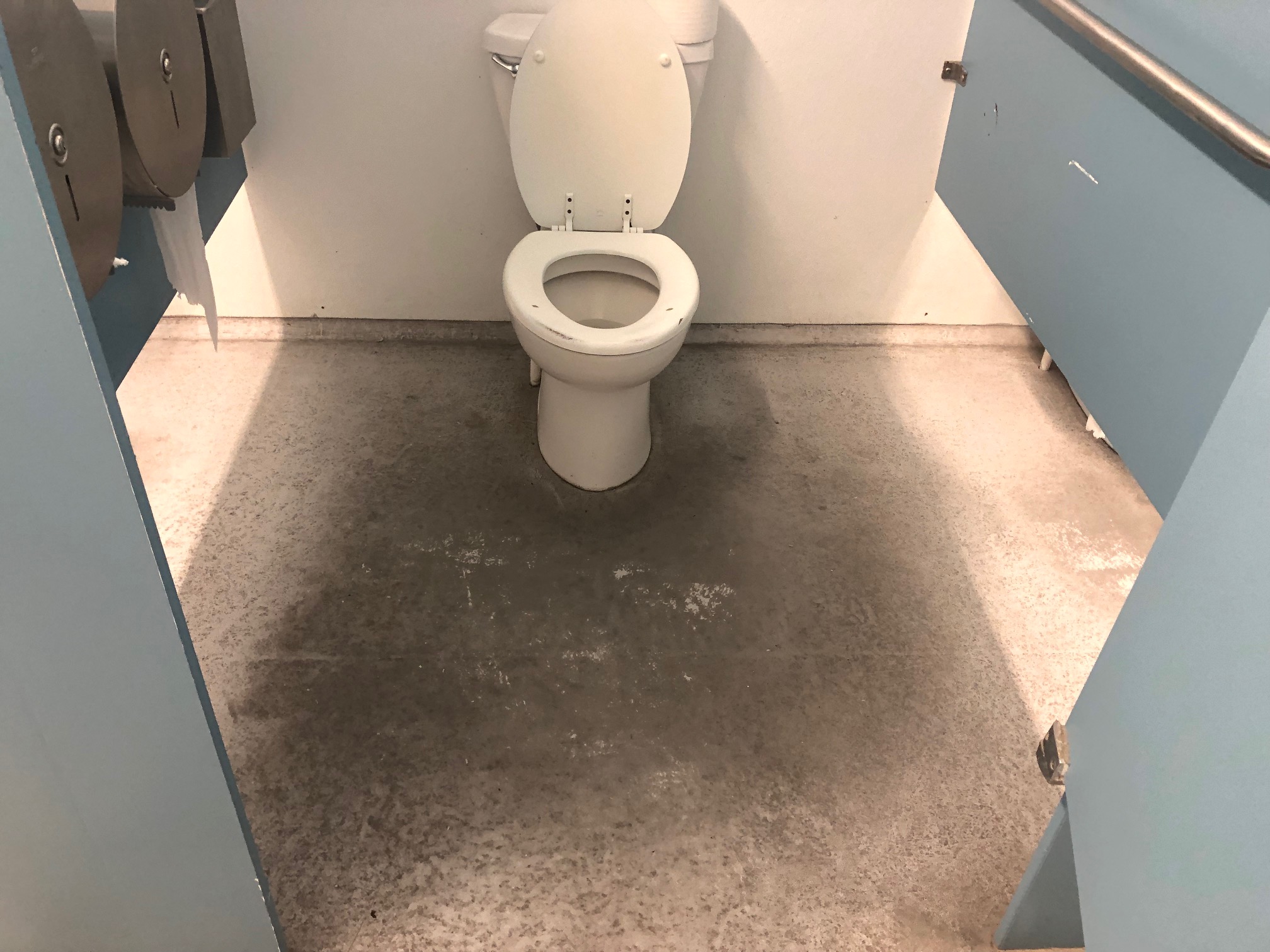 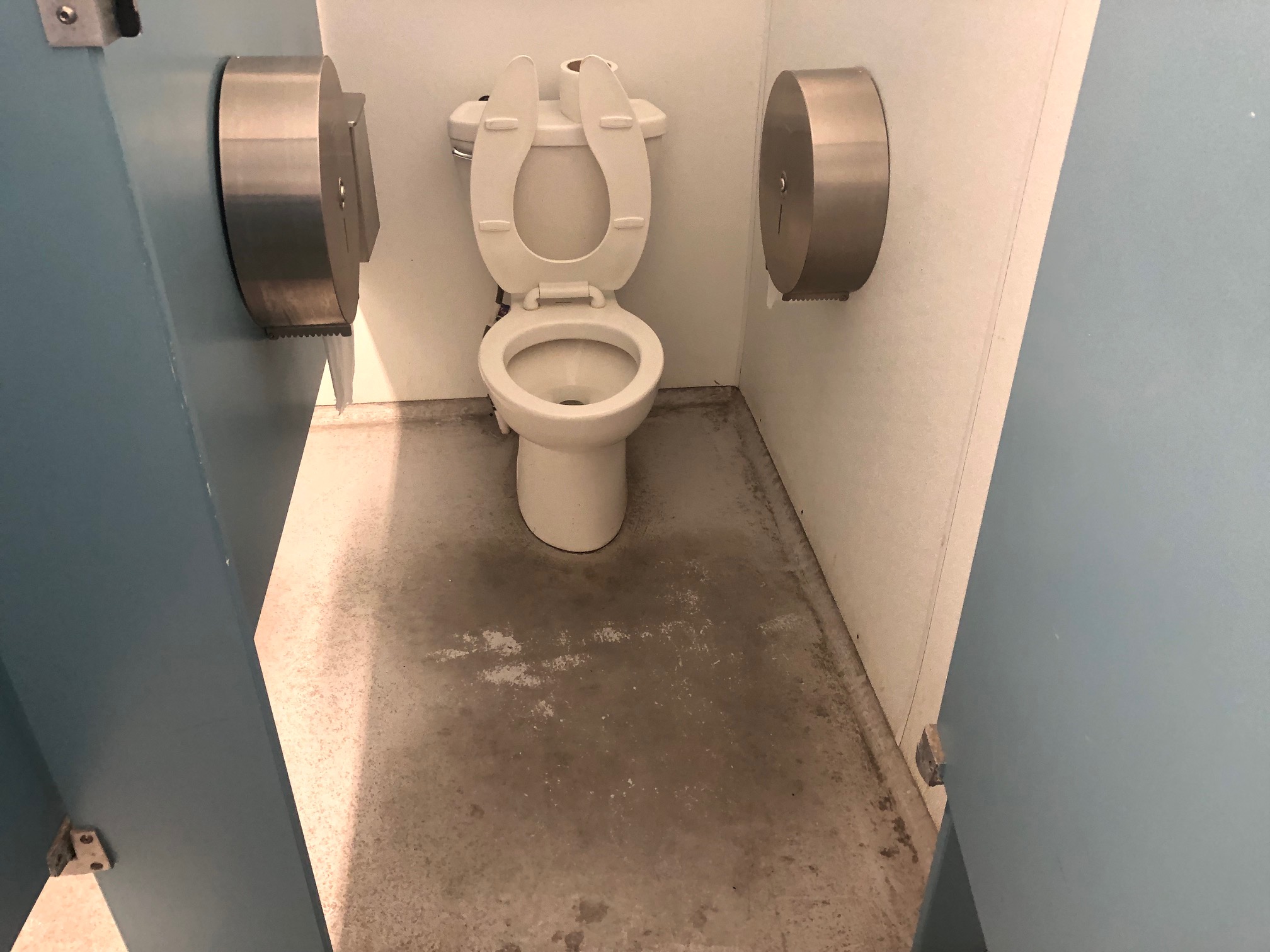 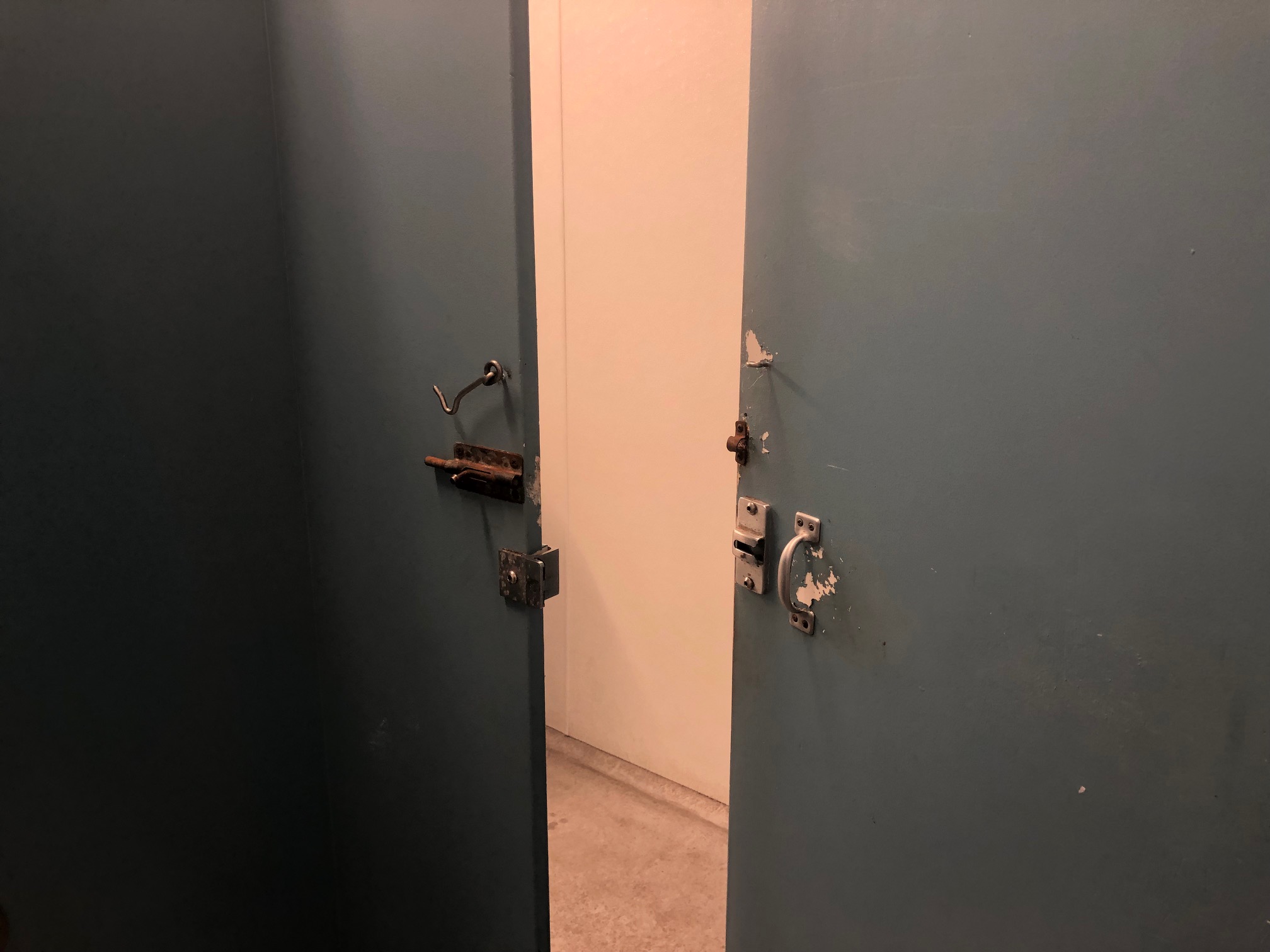 95th Street Restrooms EXTERIOR
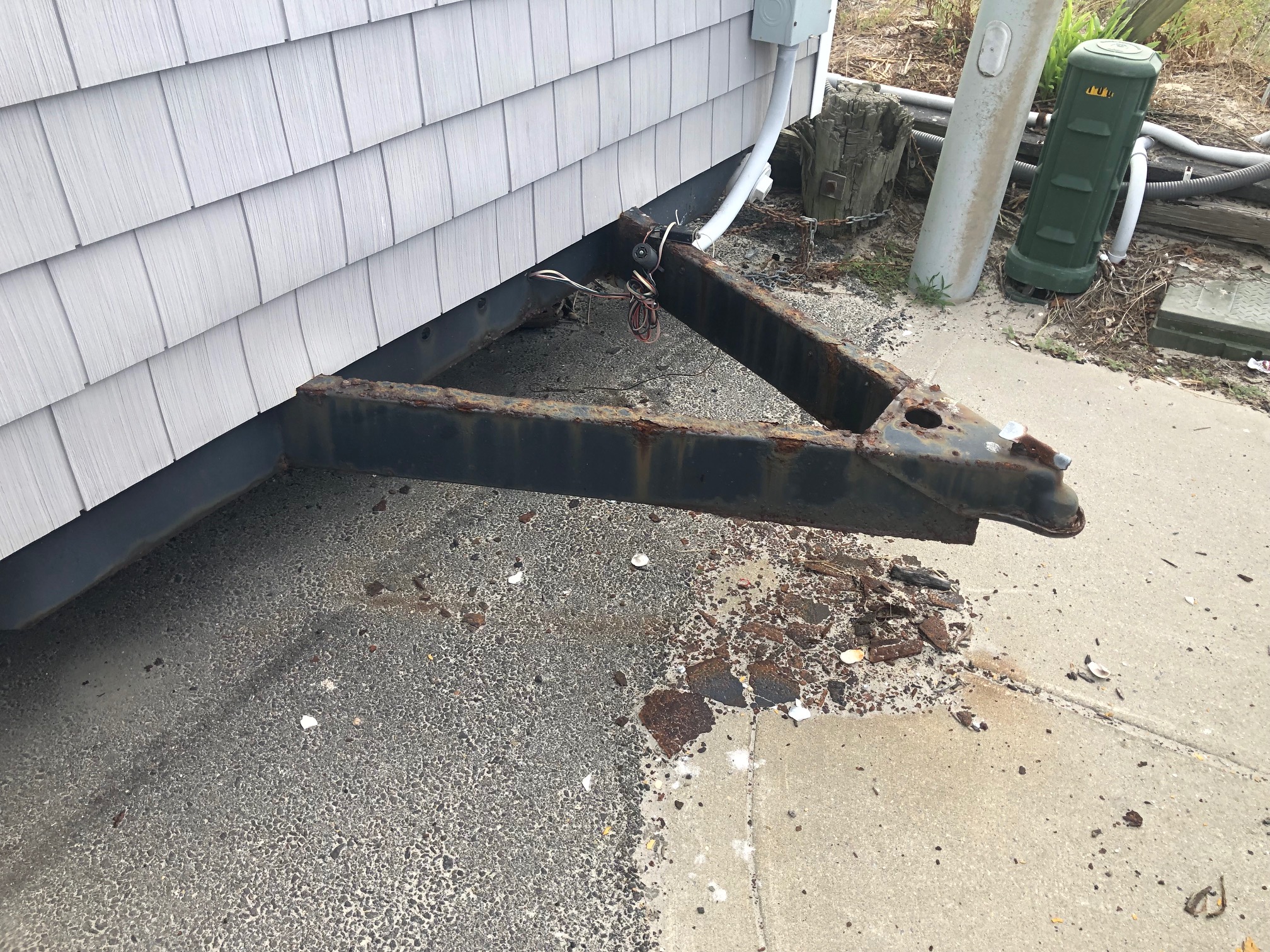 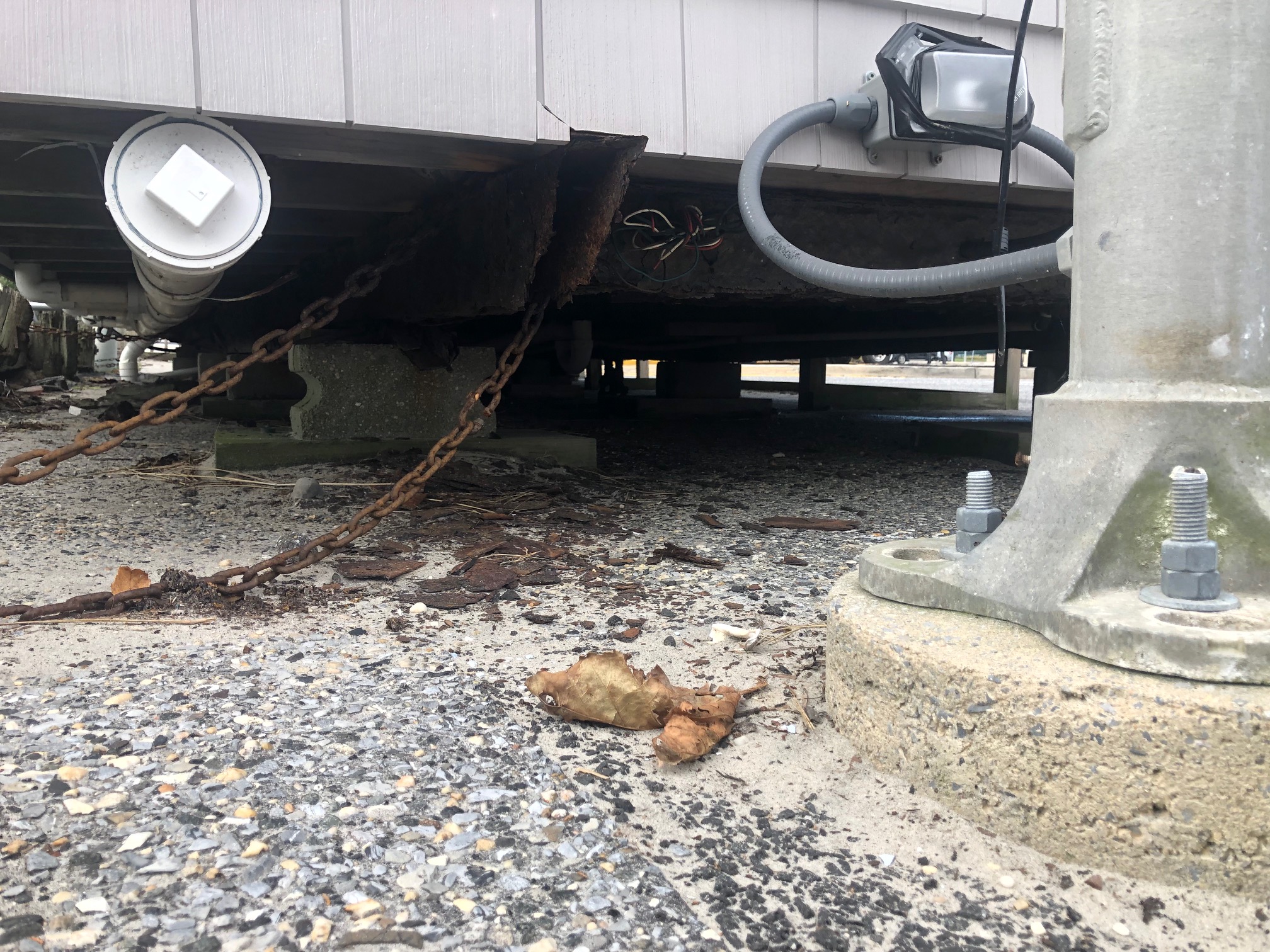 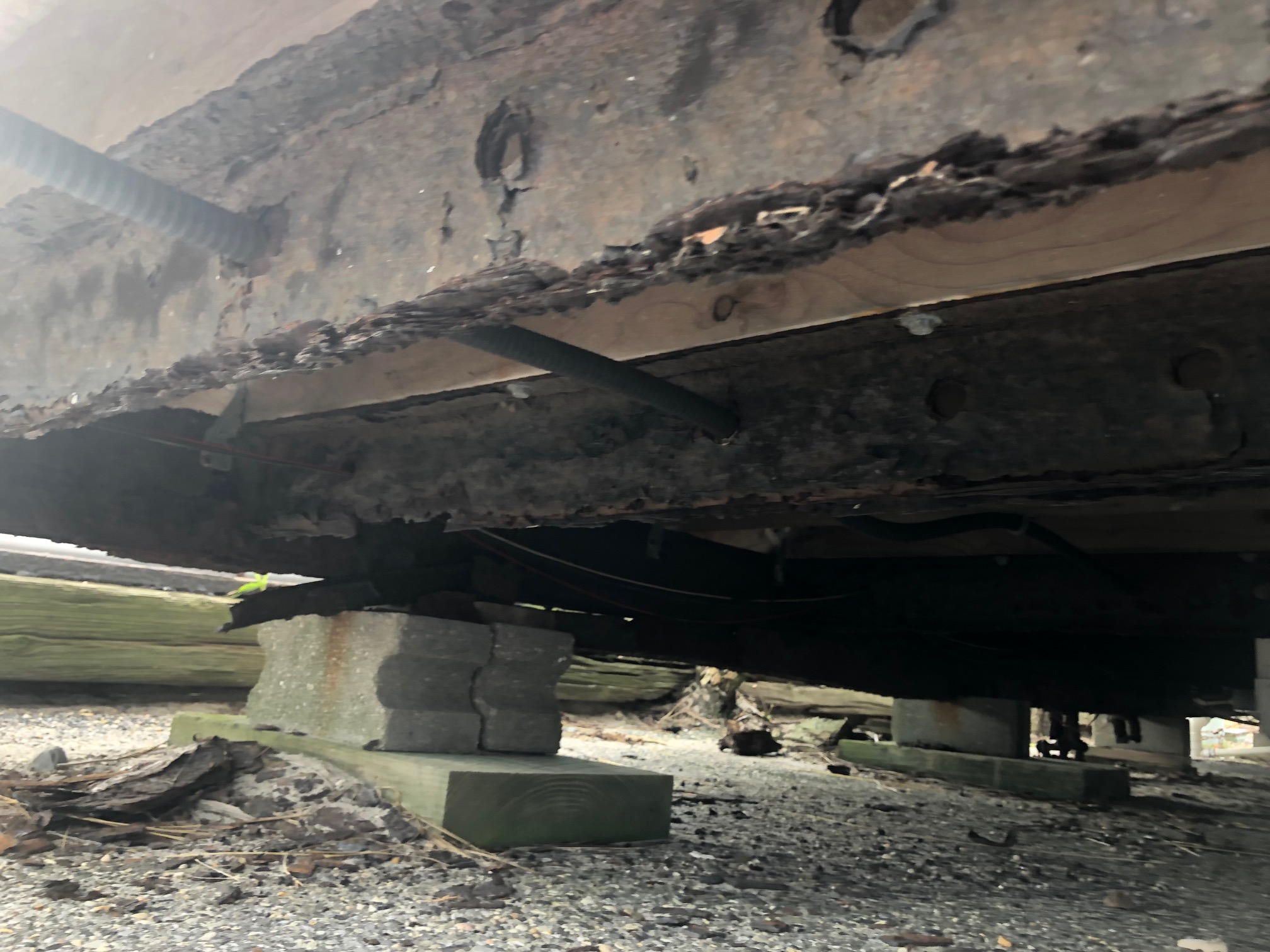 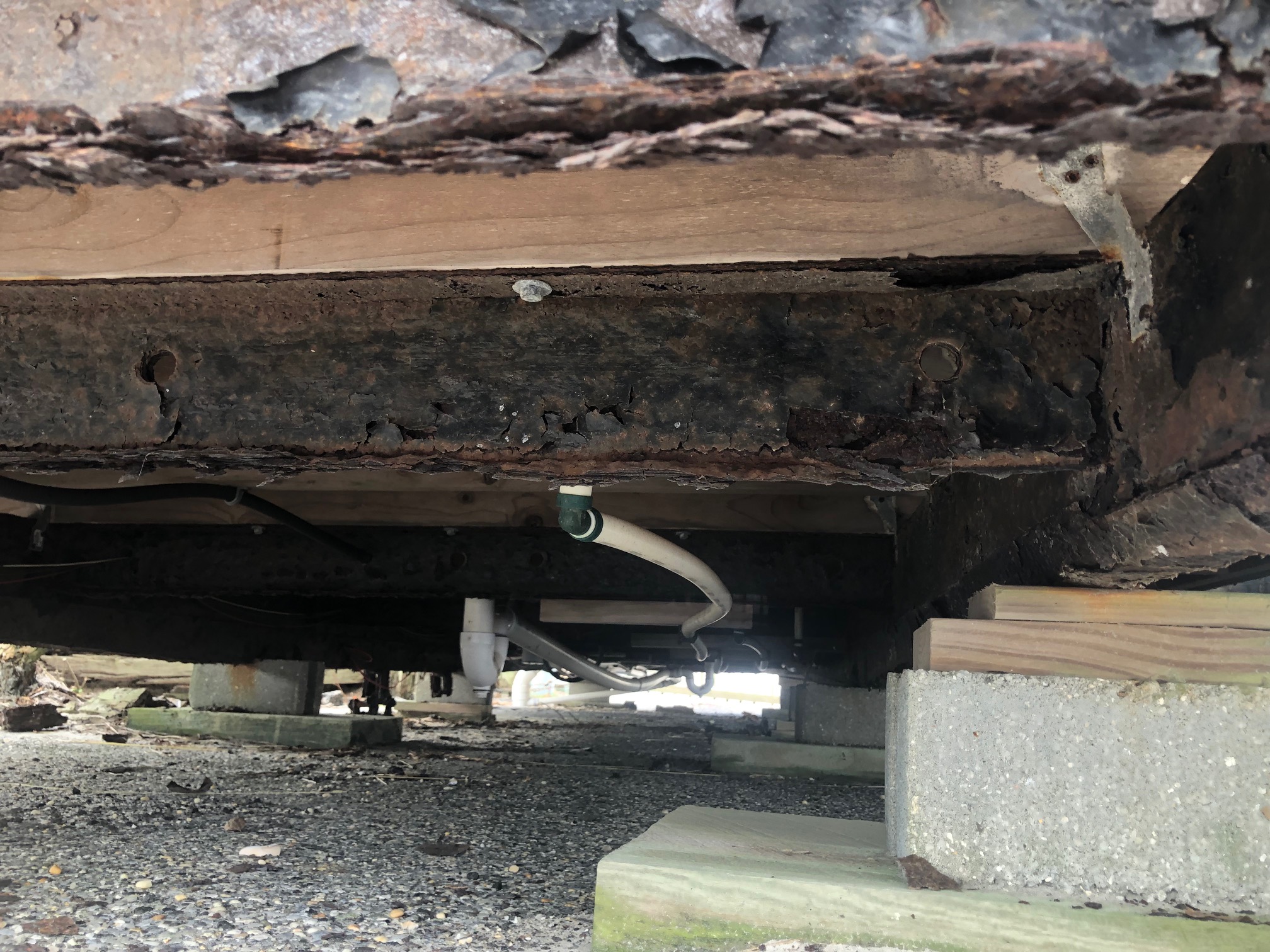 SHBP Headquarters SECOND FLOOR
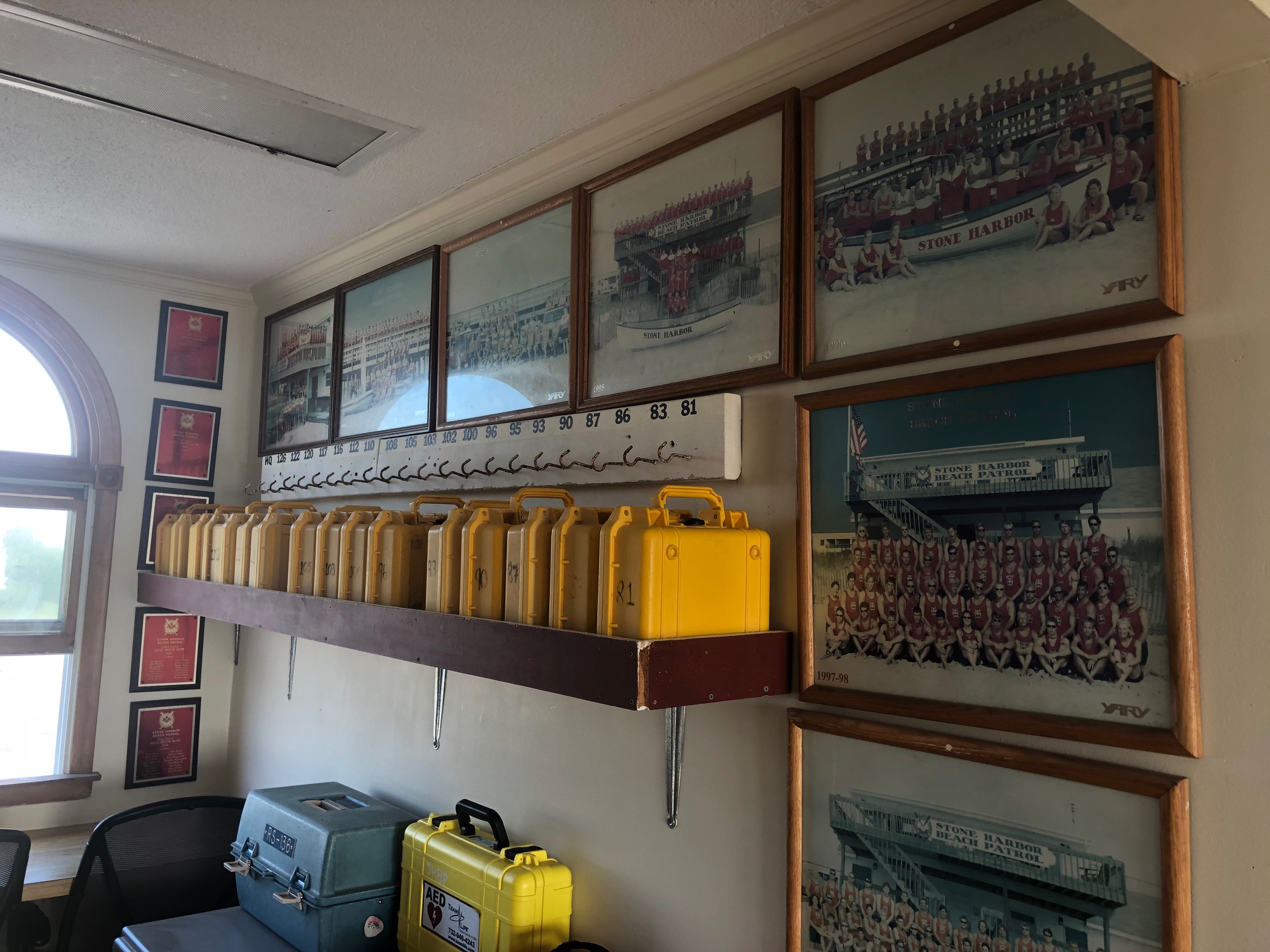 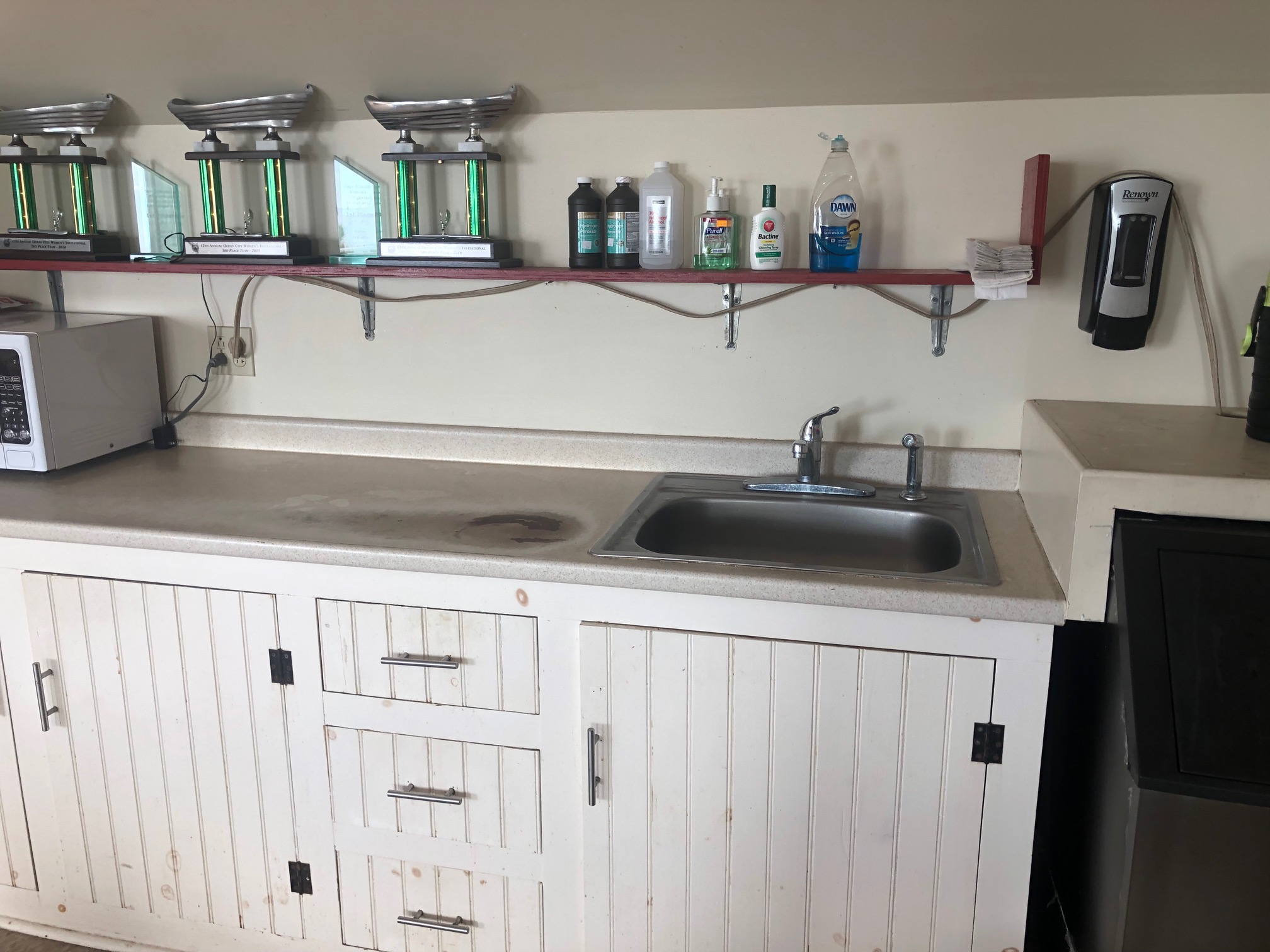 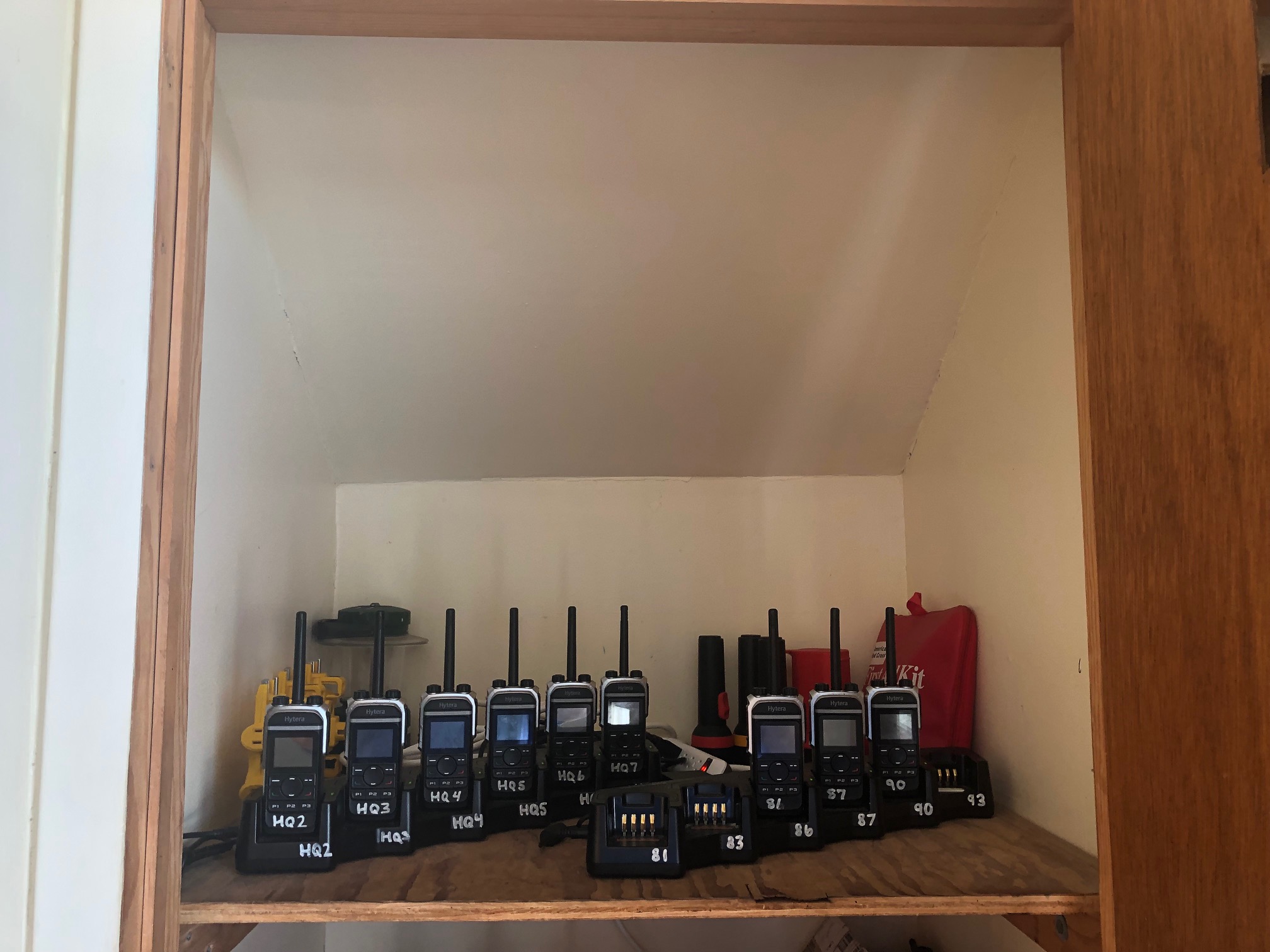 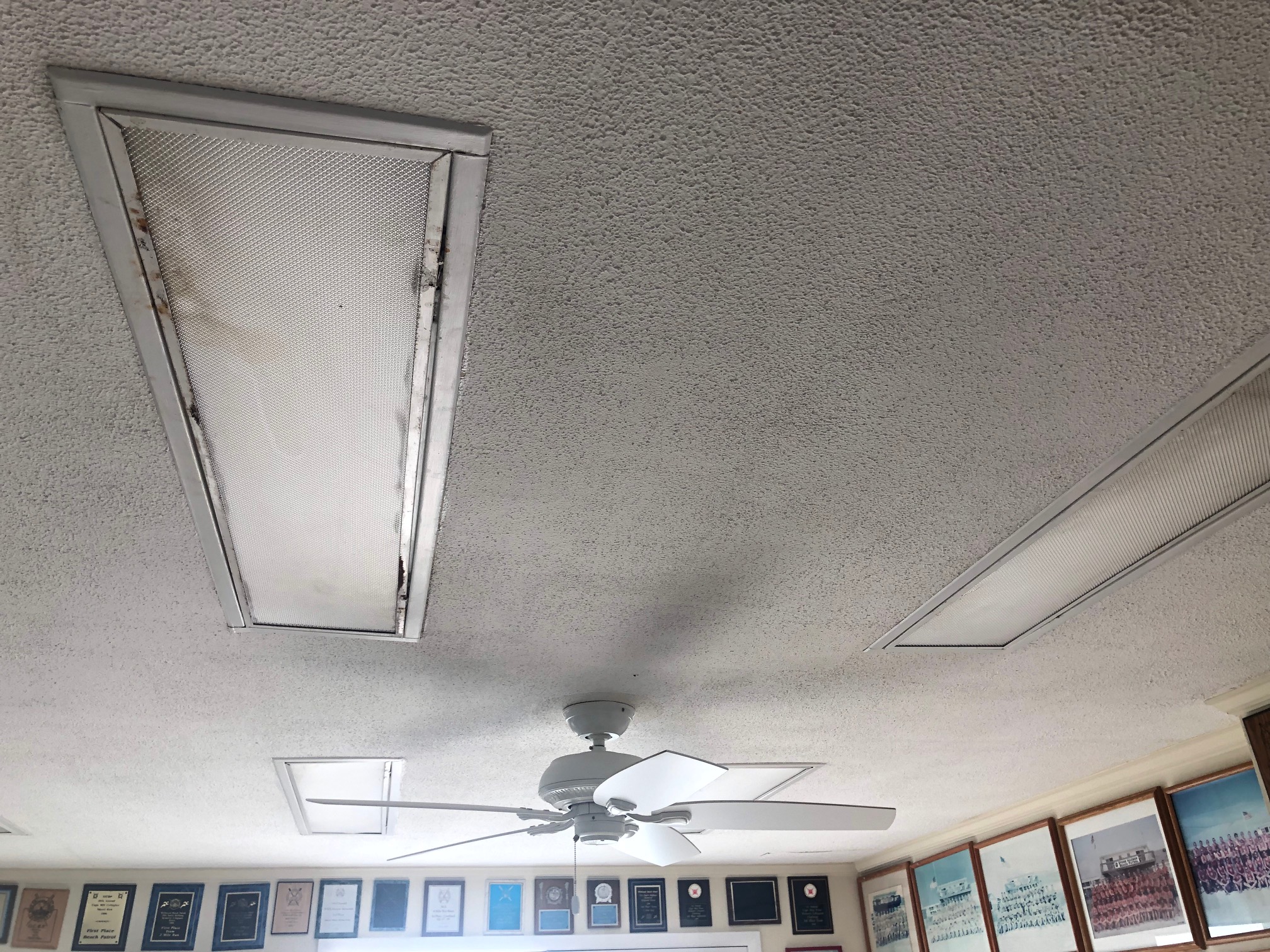 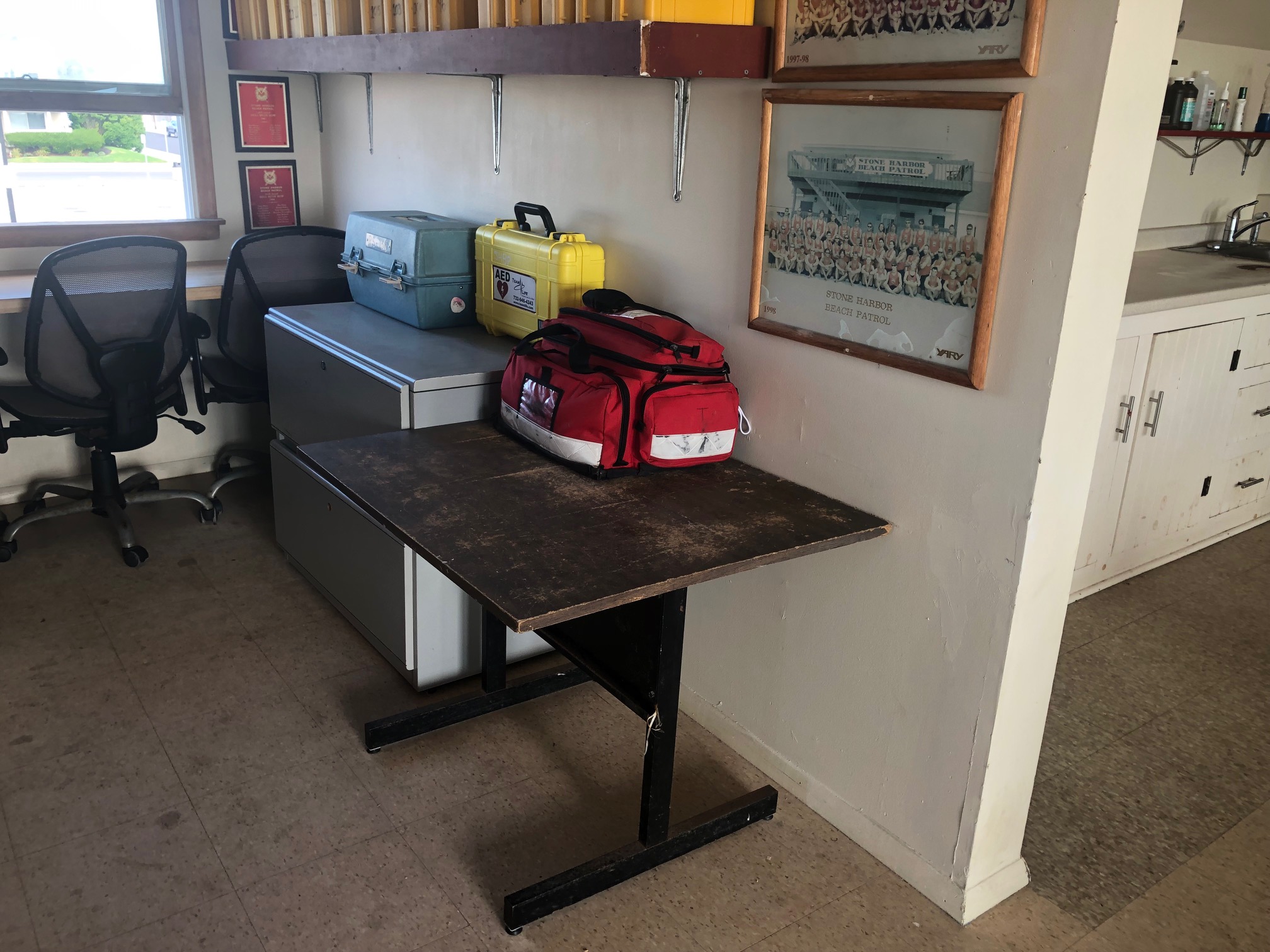 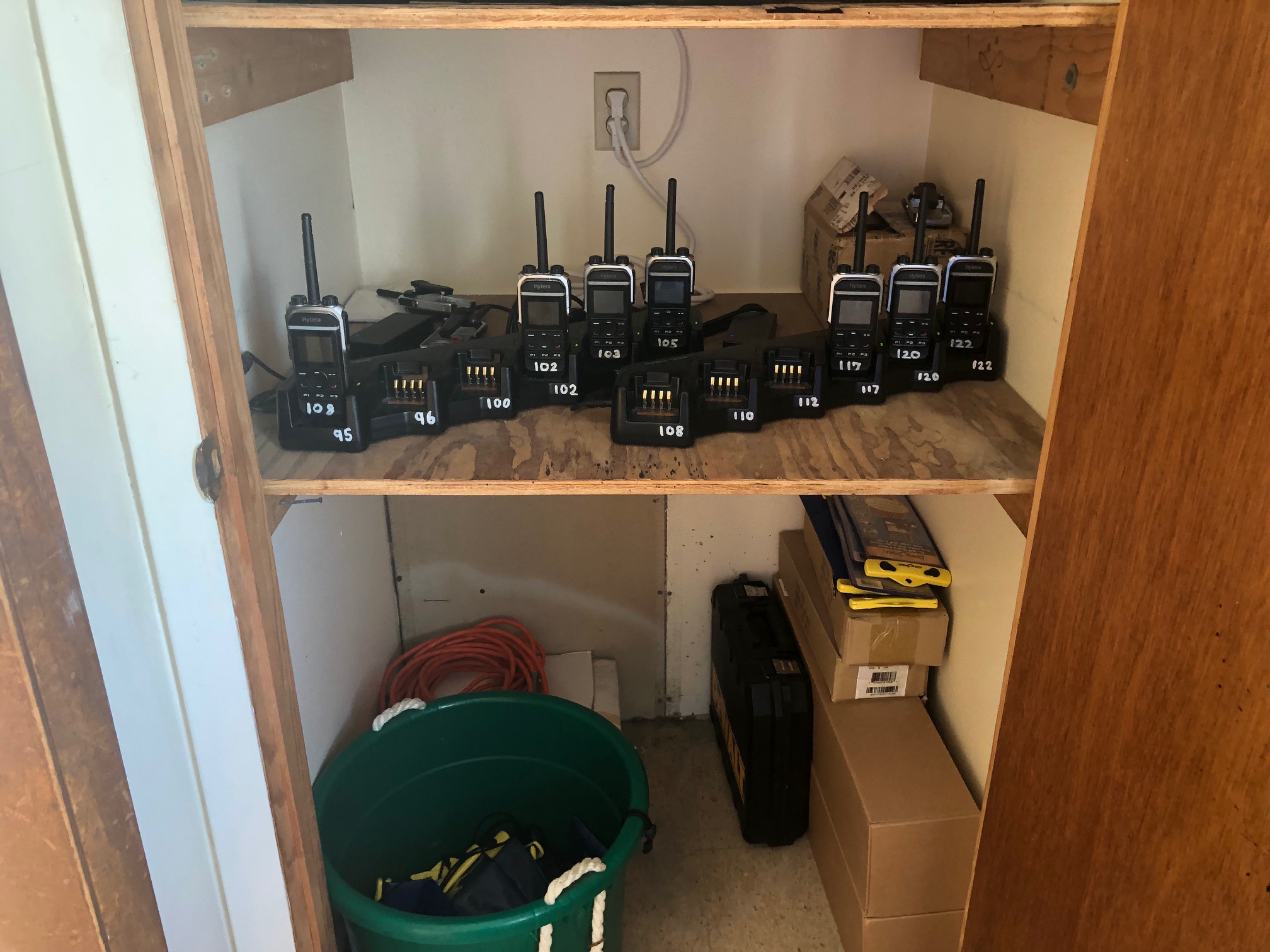 SHBP Headquarters SECOND FLOOR & FIRST FLOOR
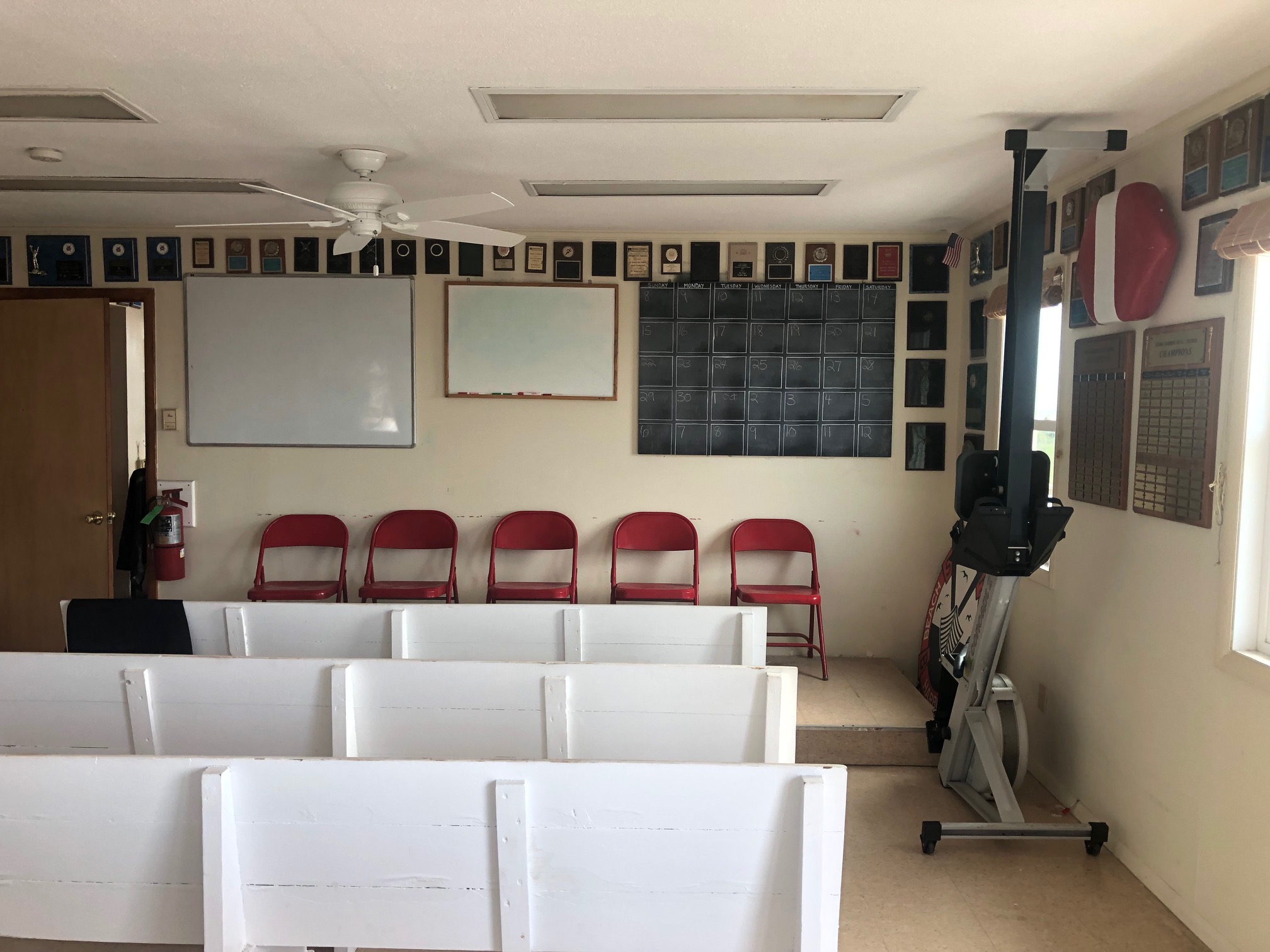 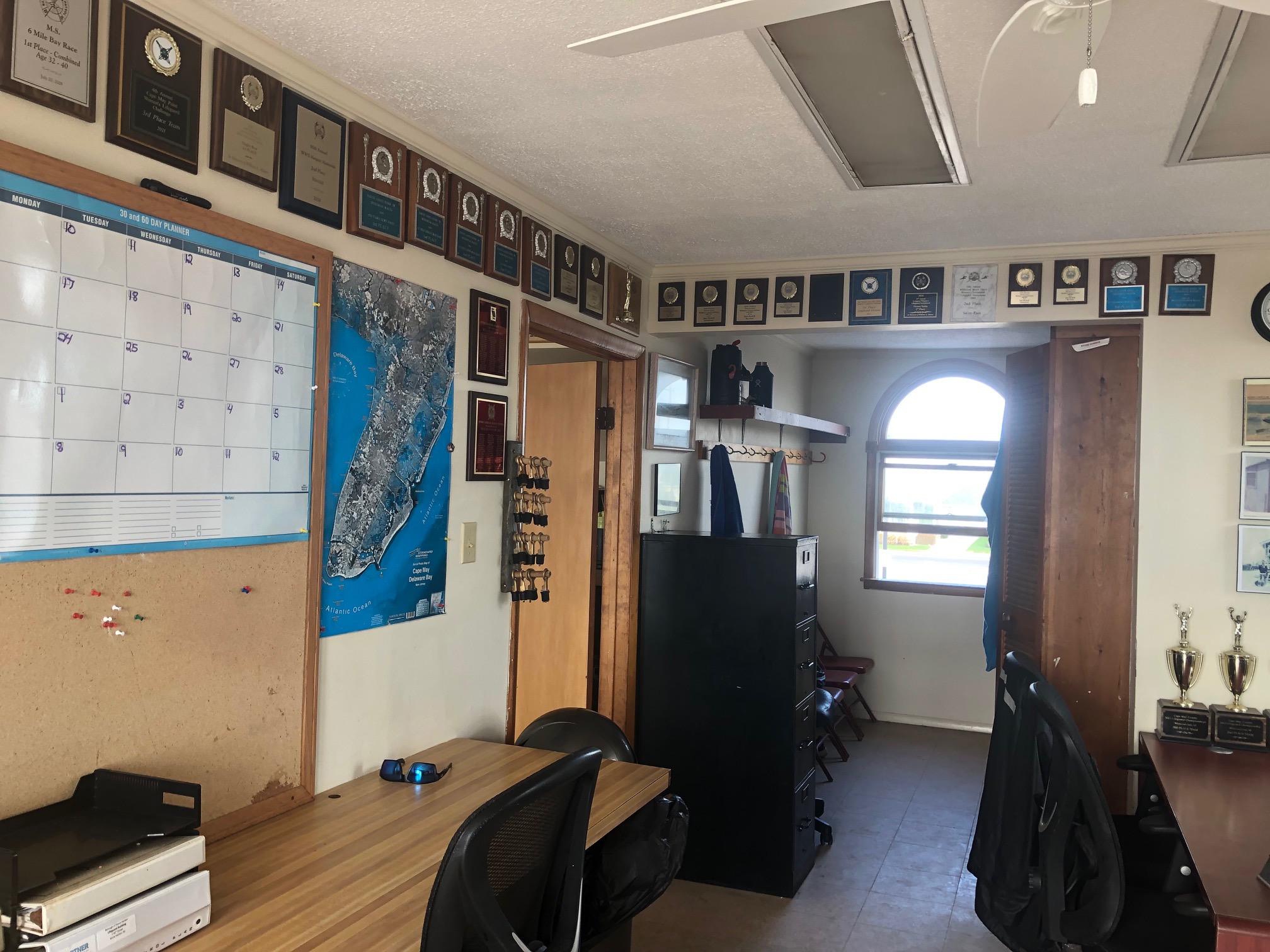 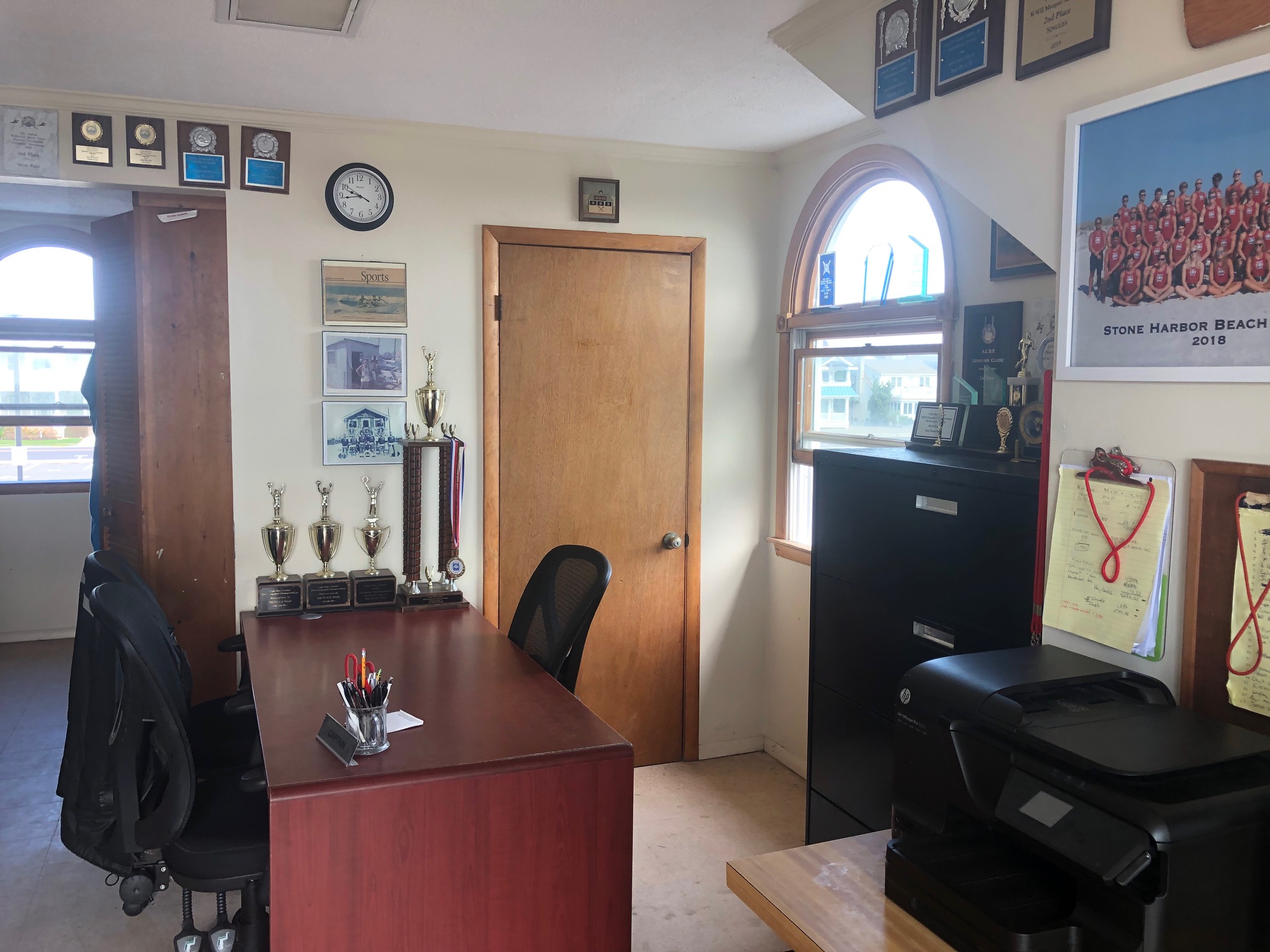 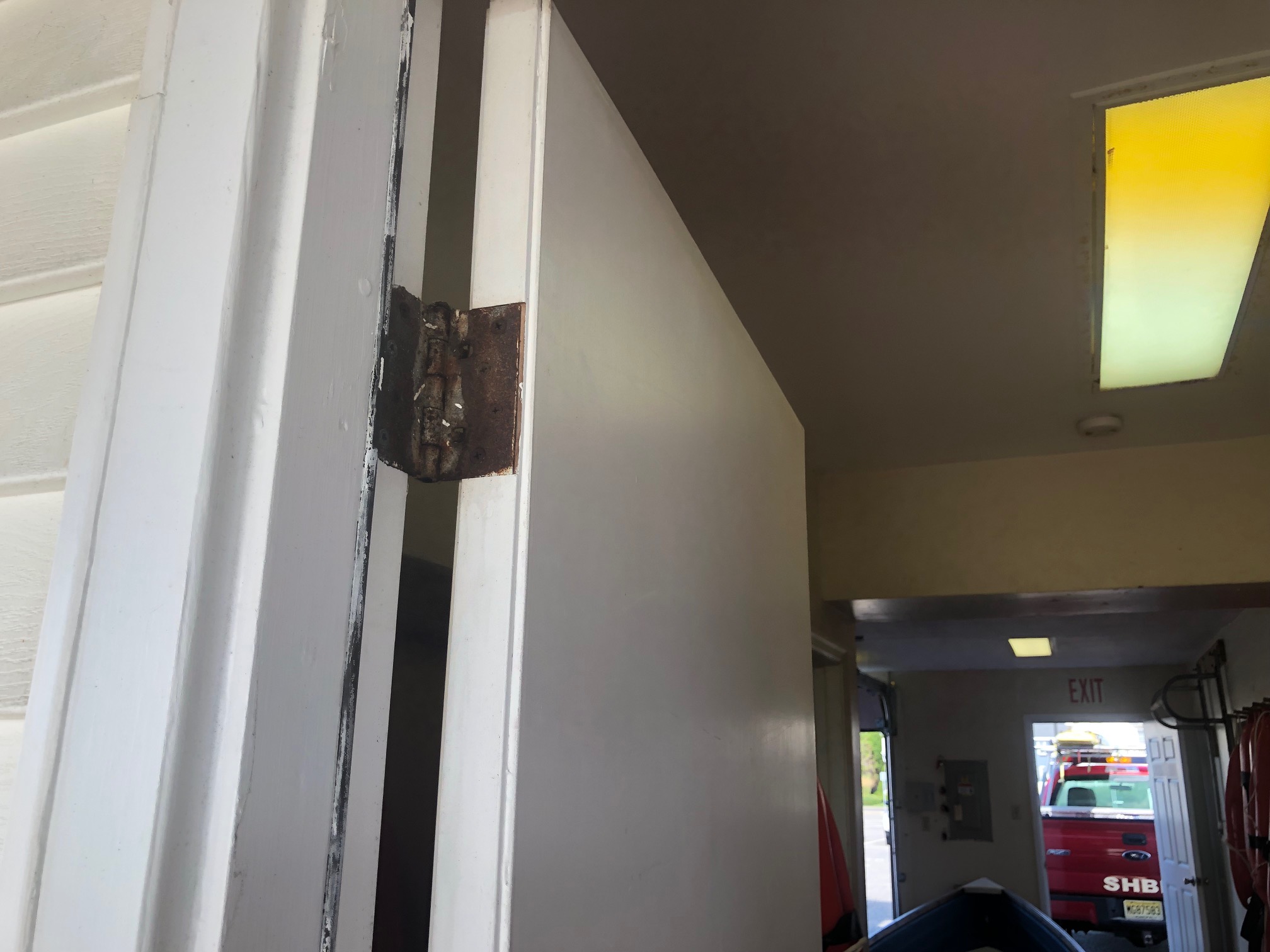 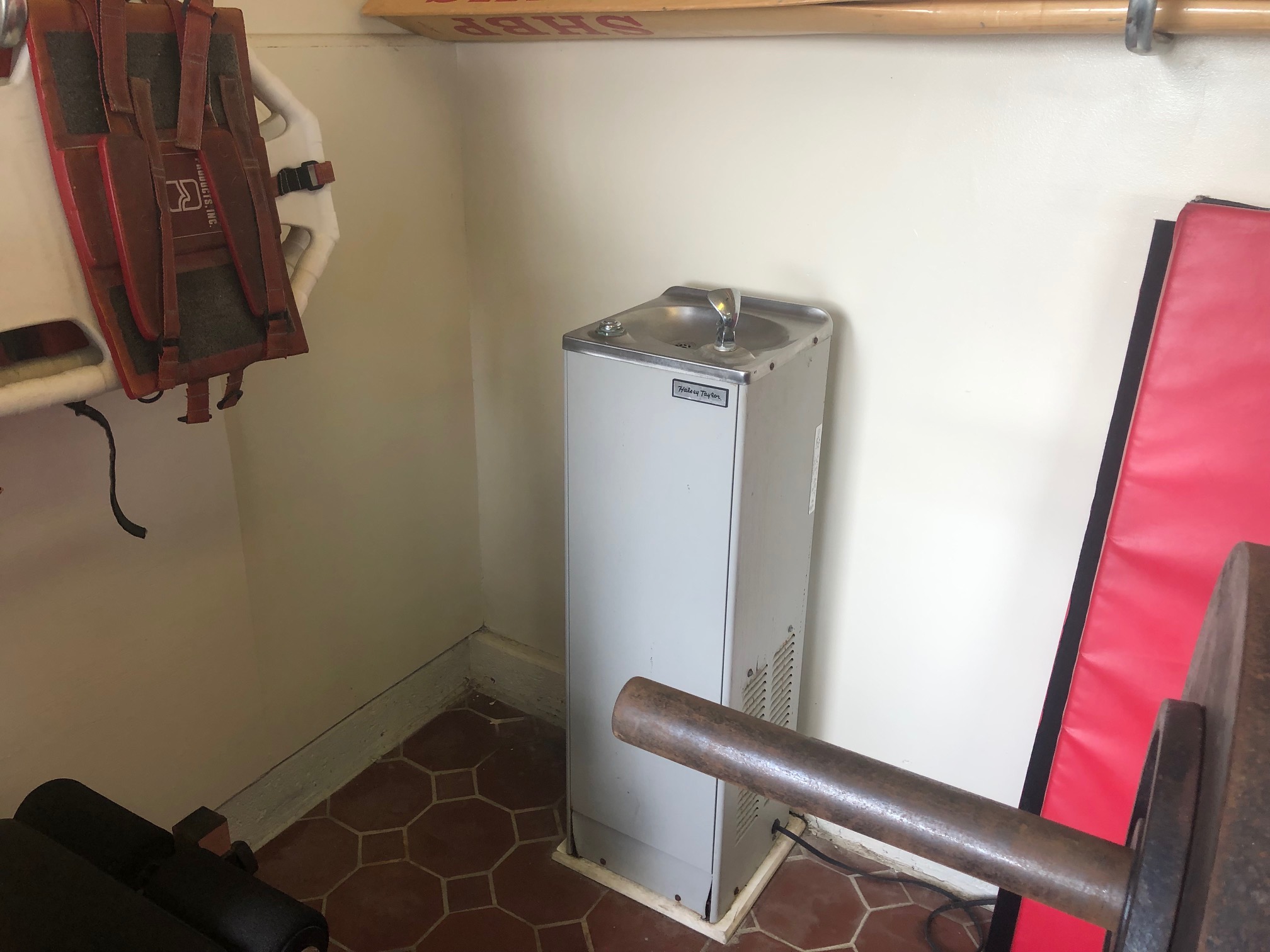 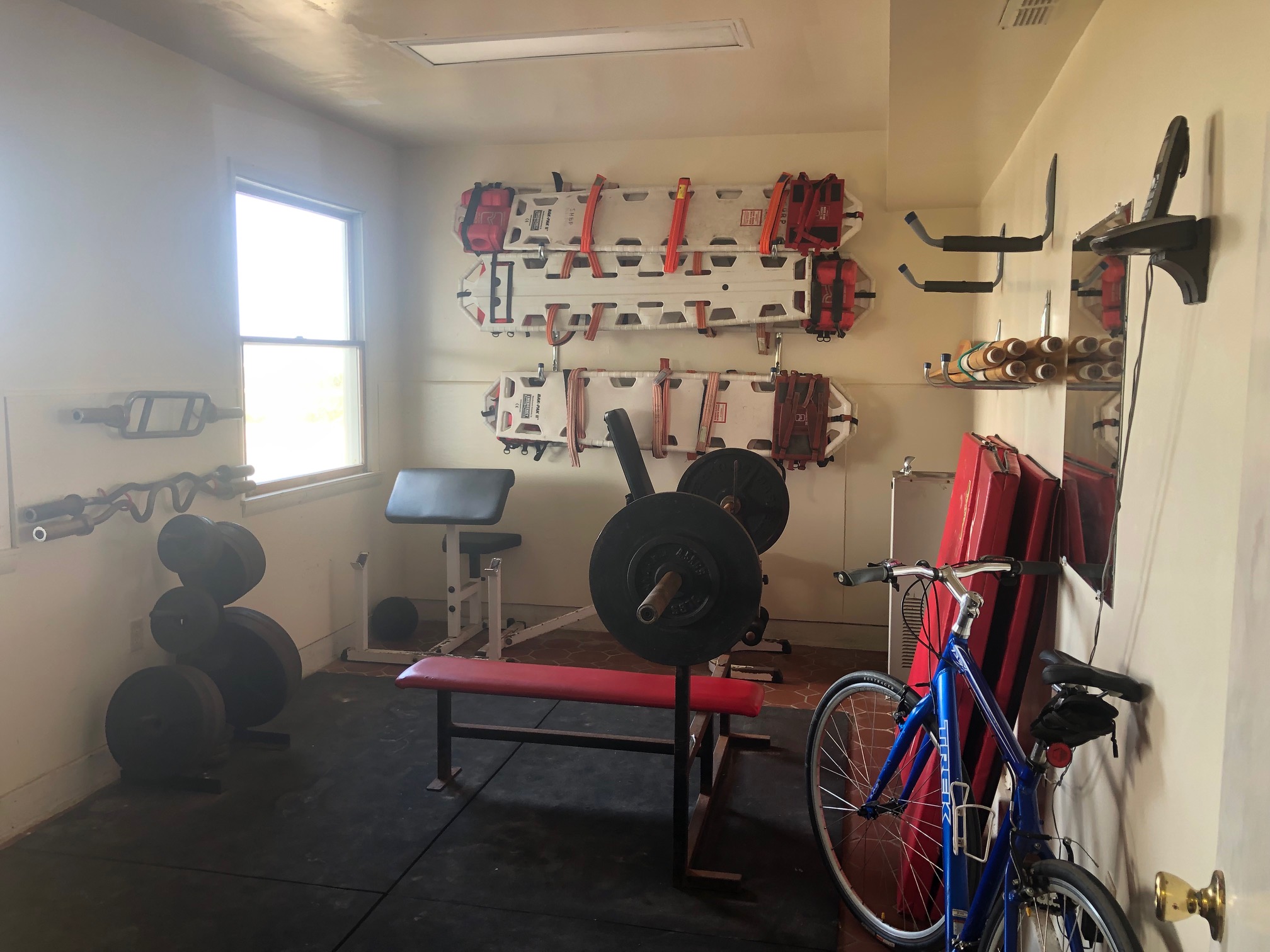 SHBP Headquarters BATHROOM AND SHOWER FACILITIES
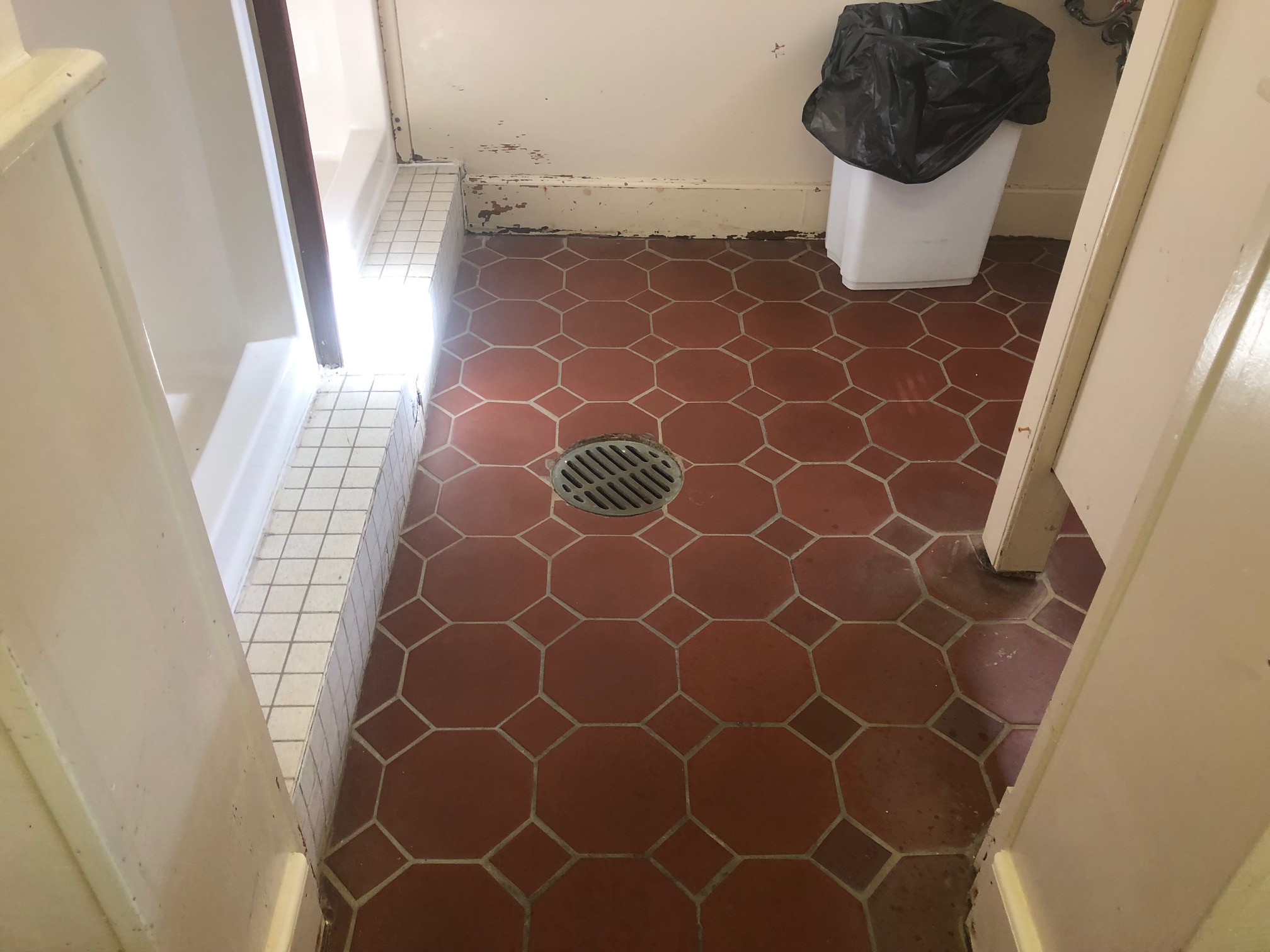 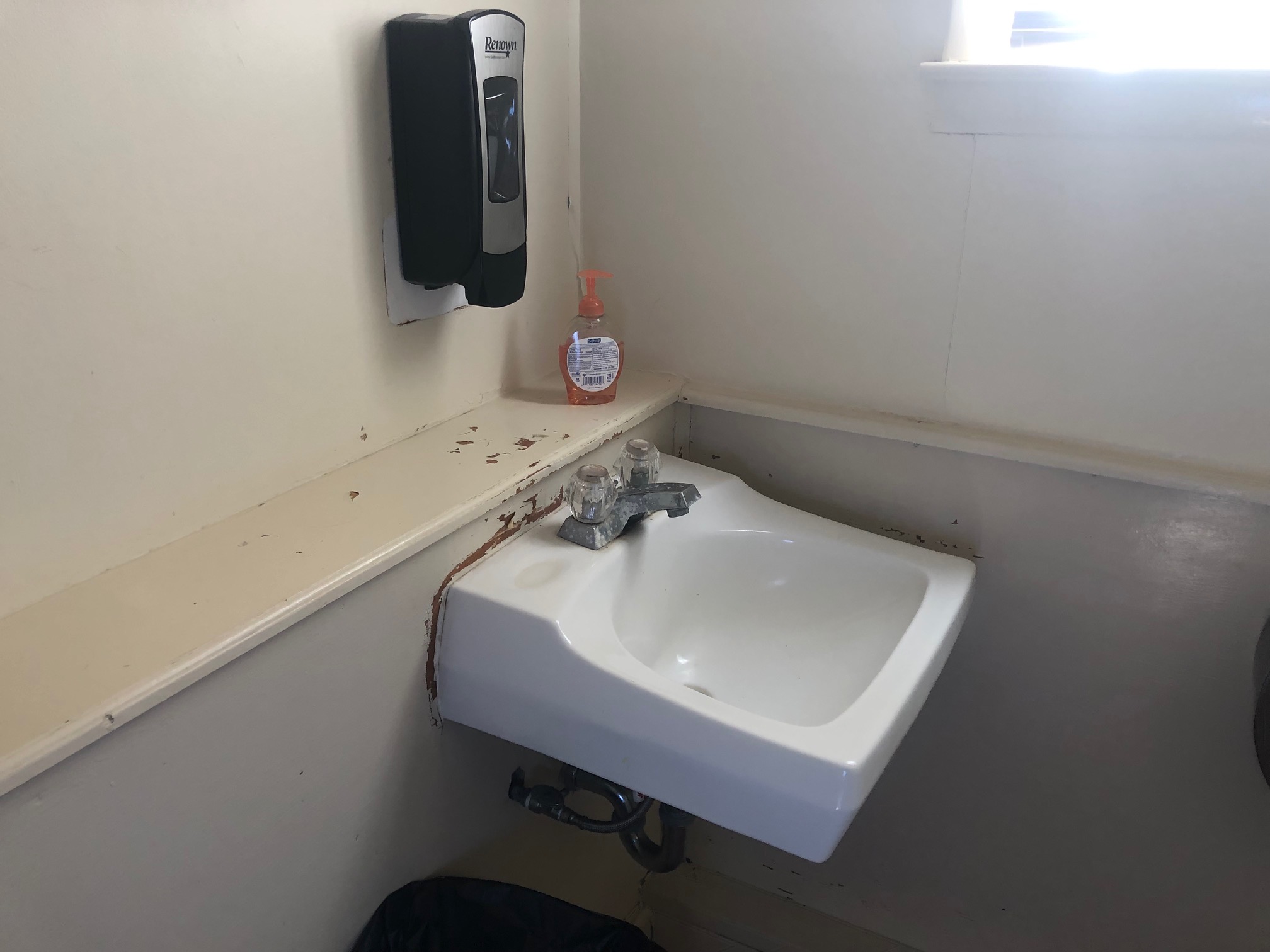 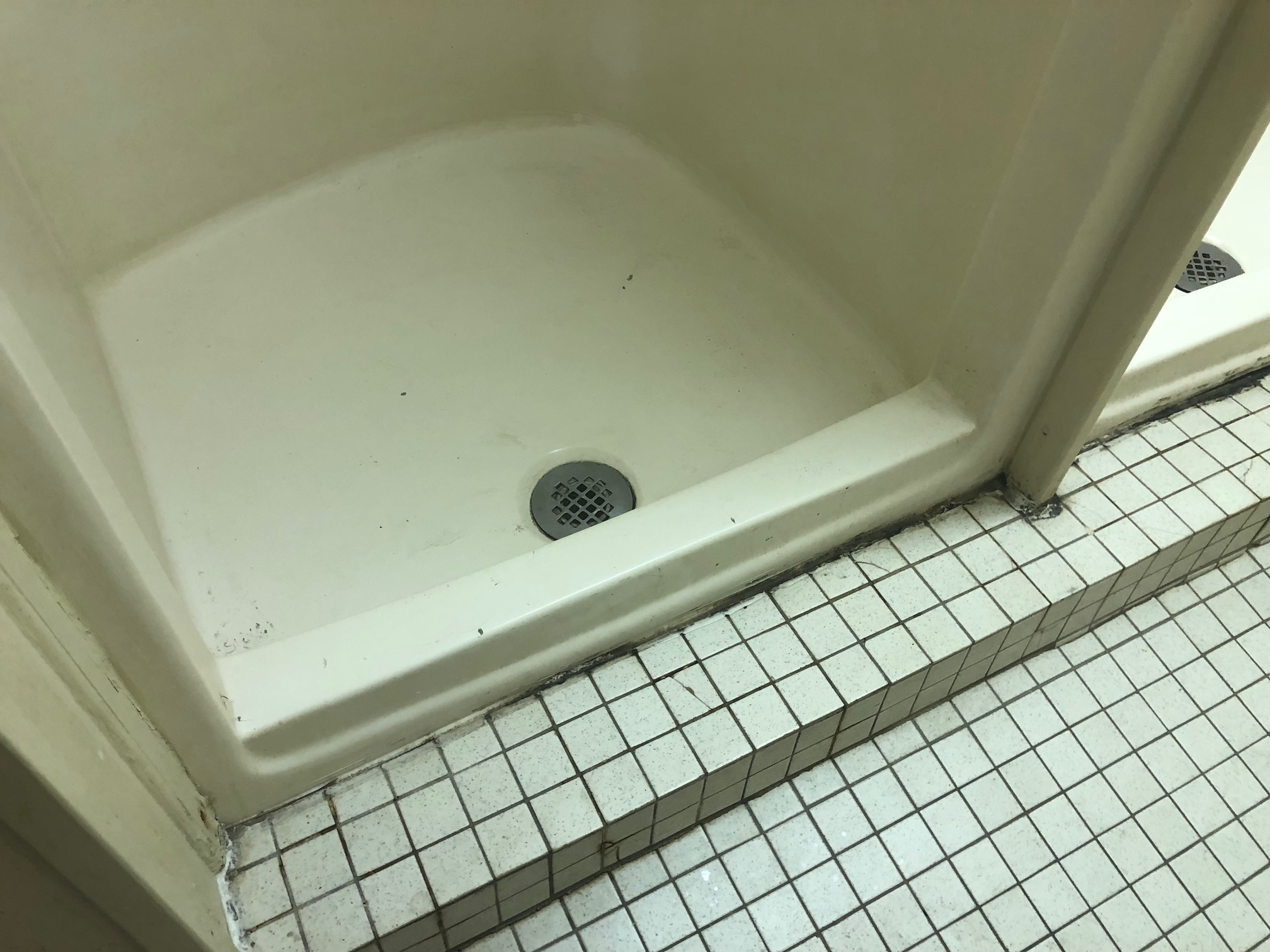 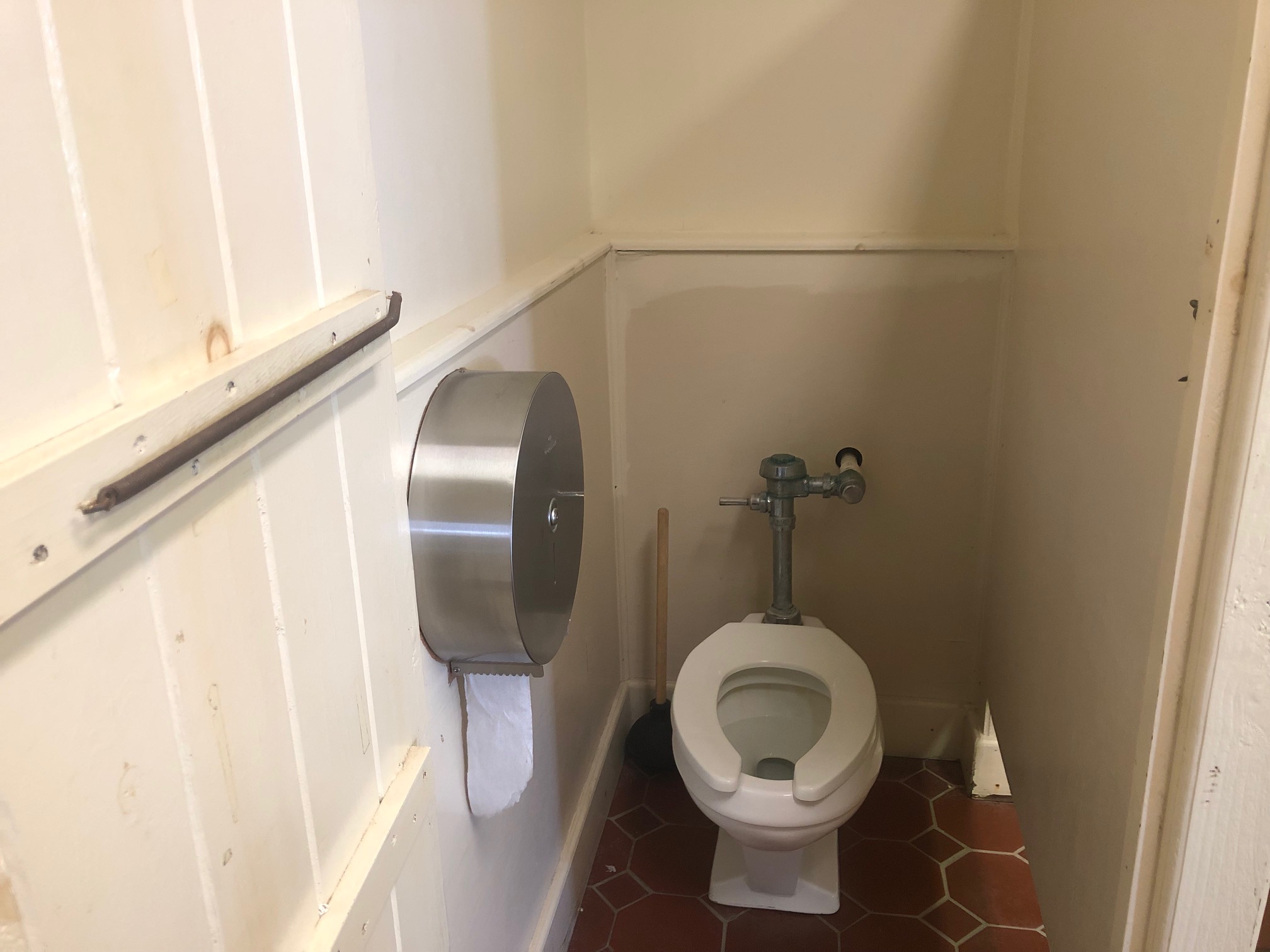 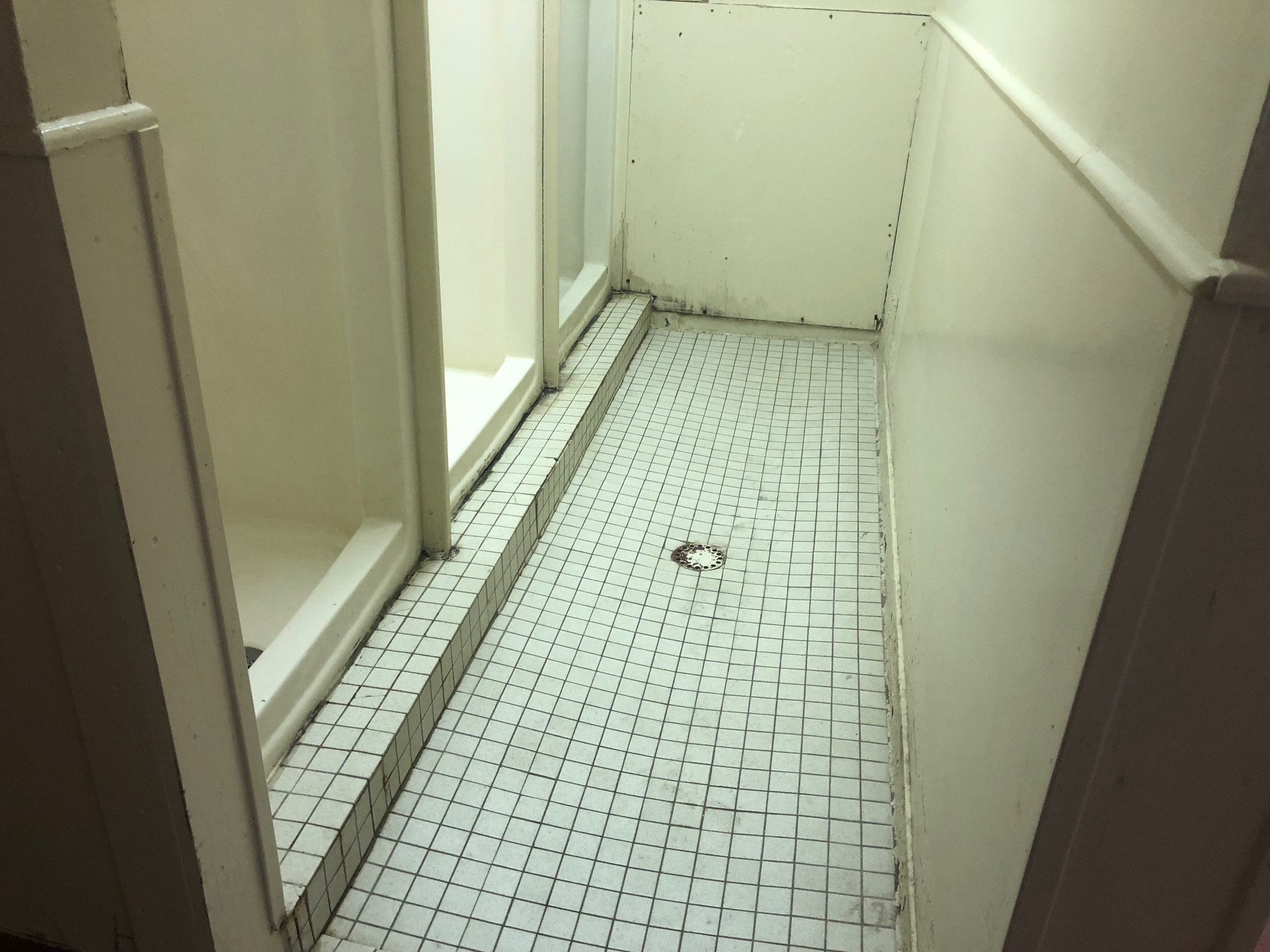 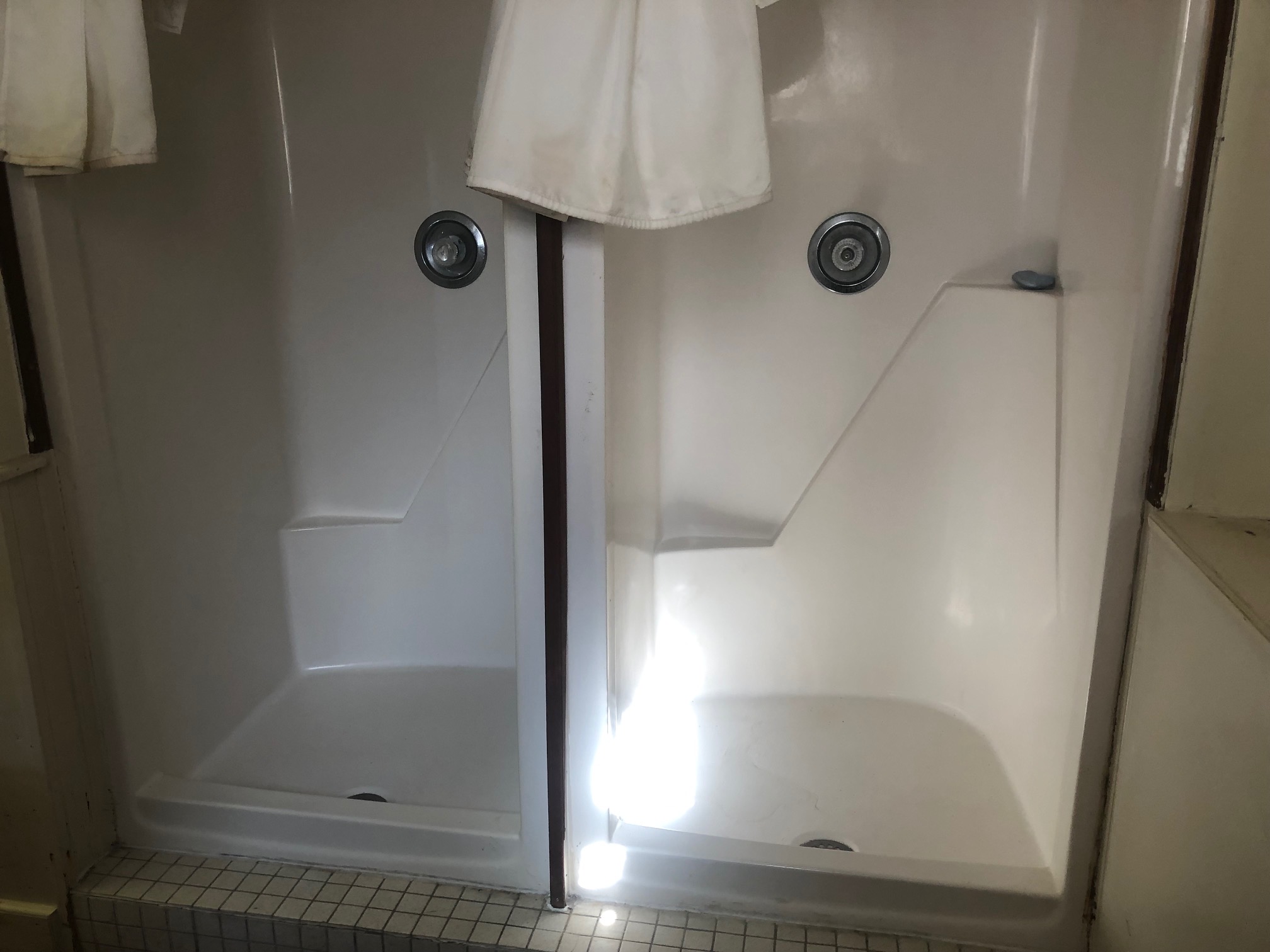 SHBP Headquarters MORE FIRST FLOOR
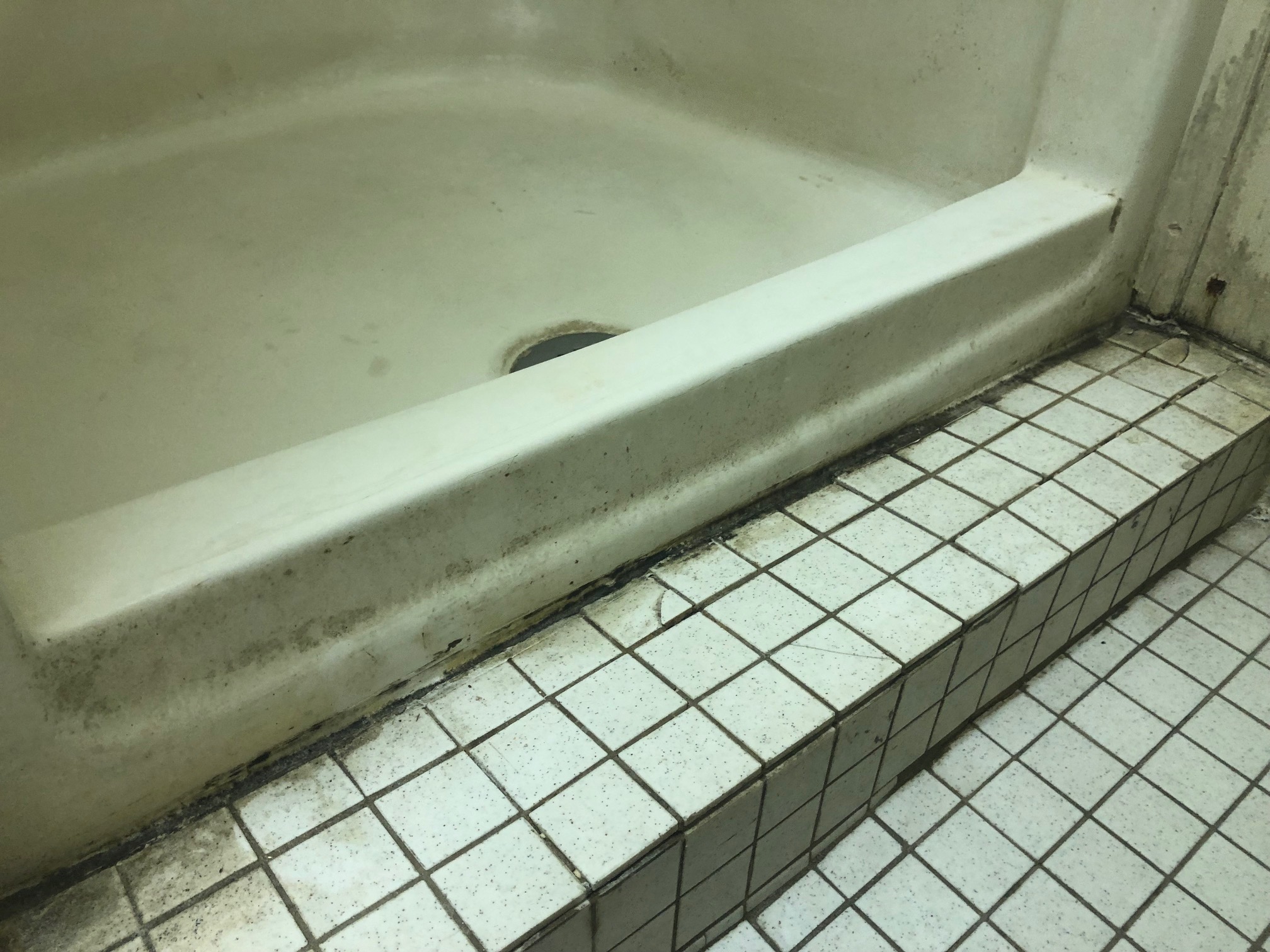 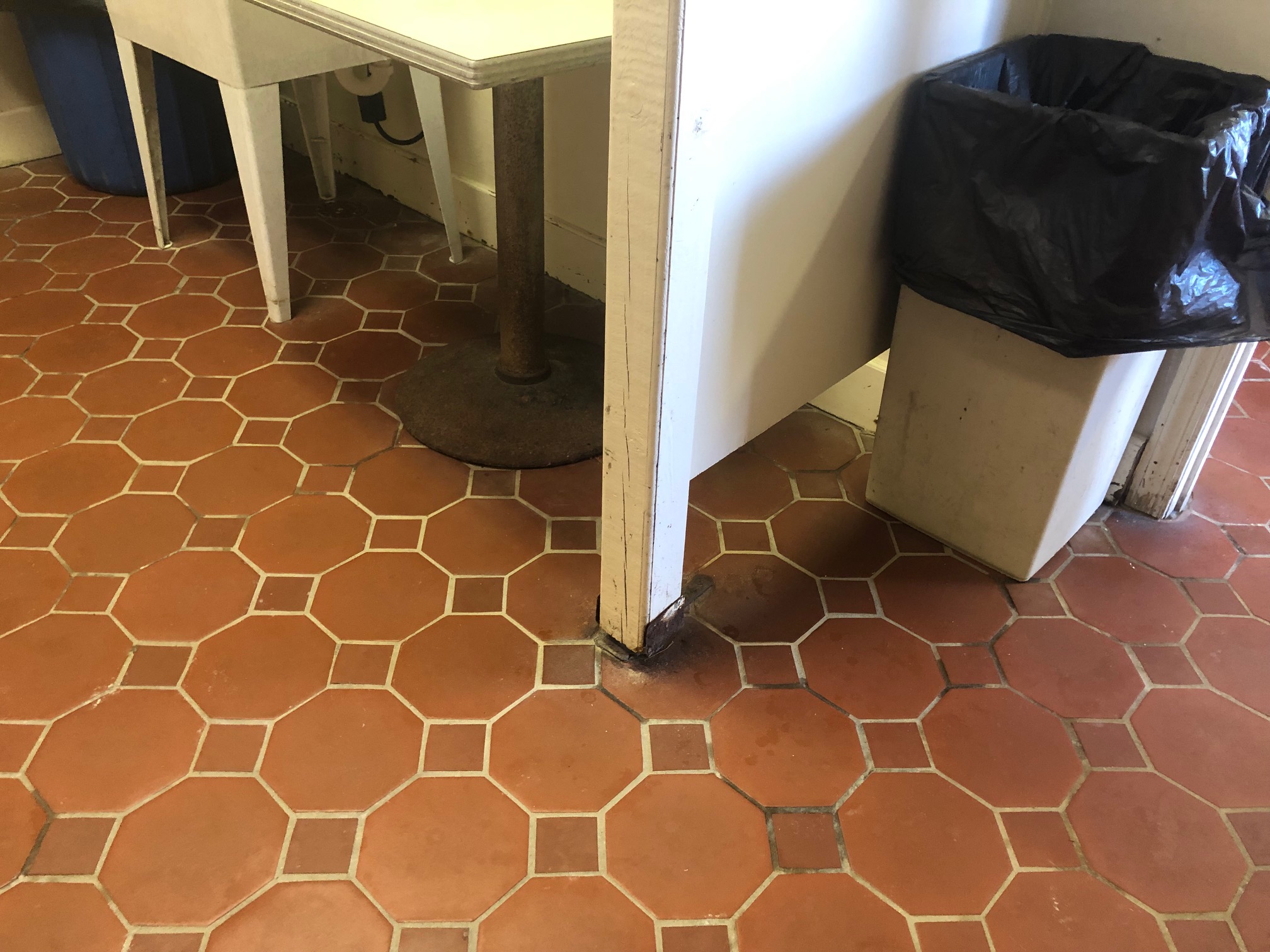 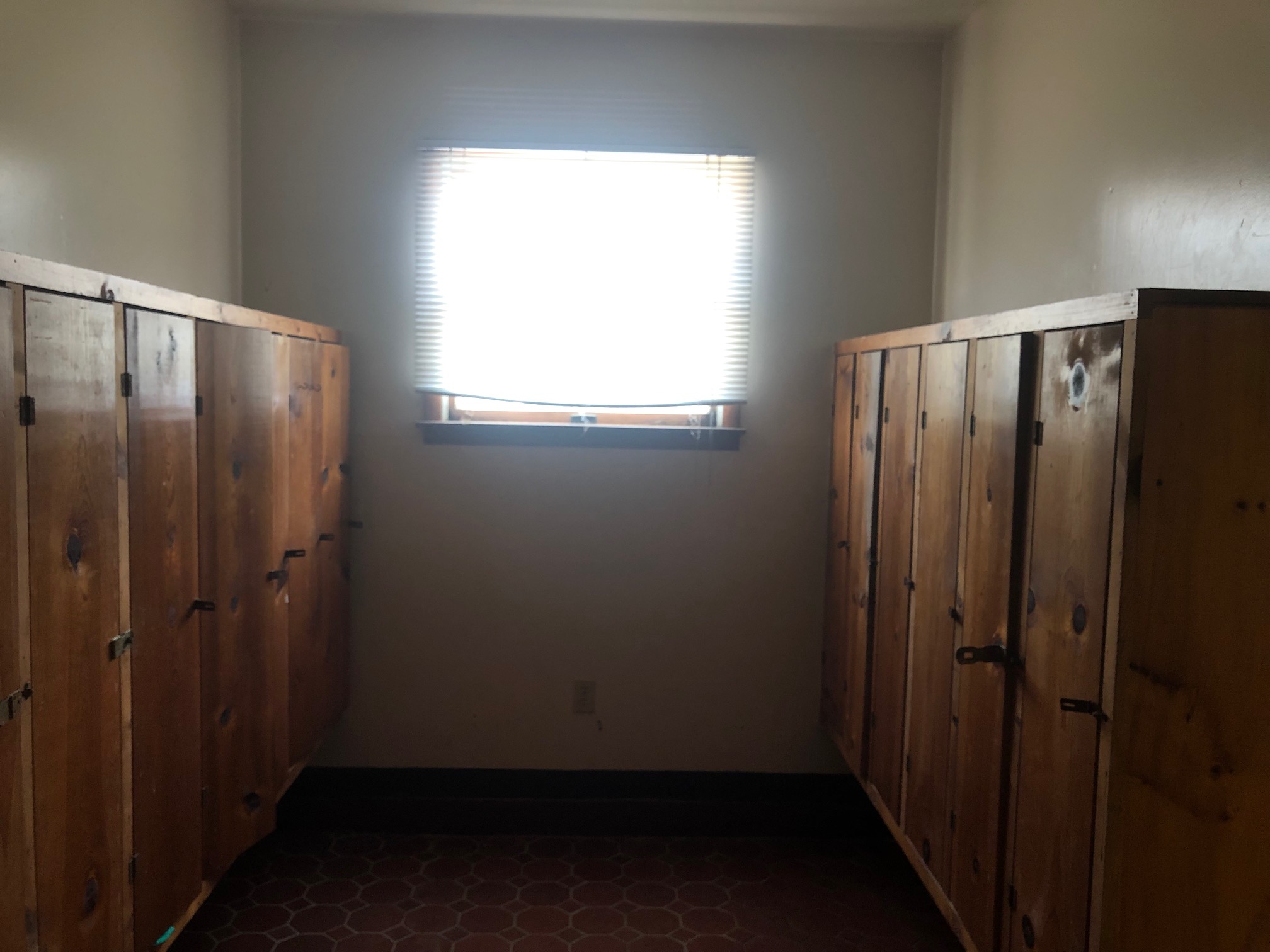 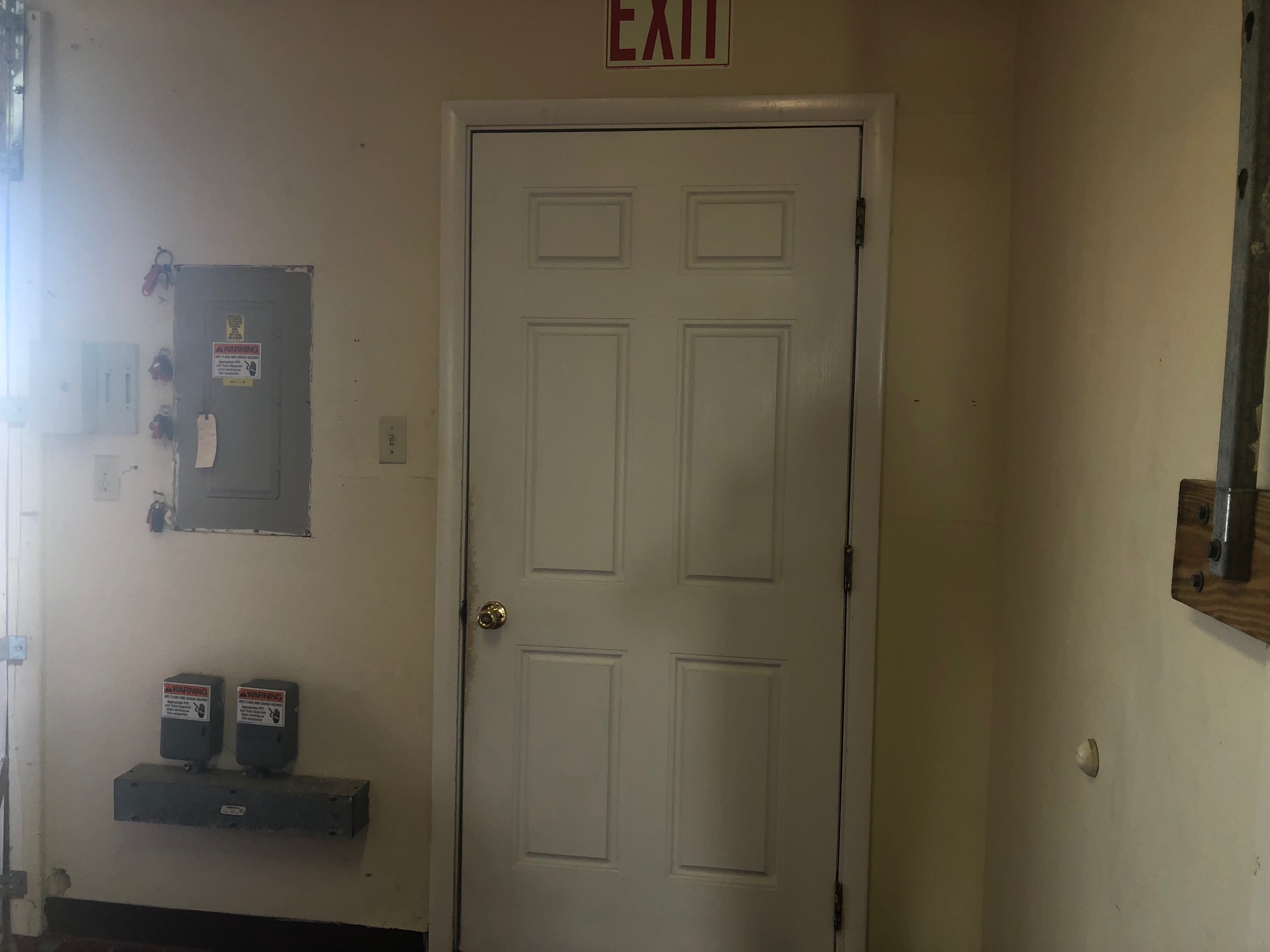 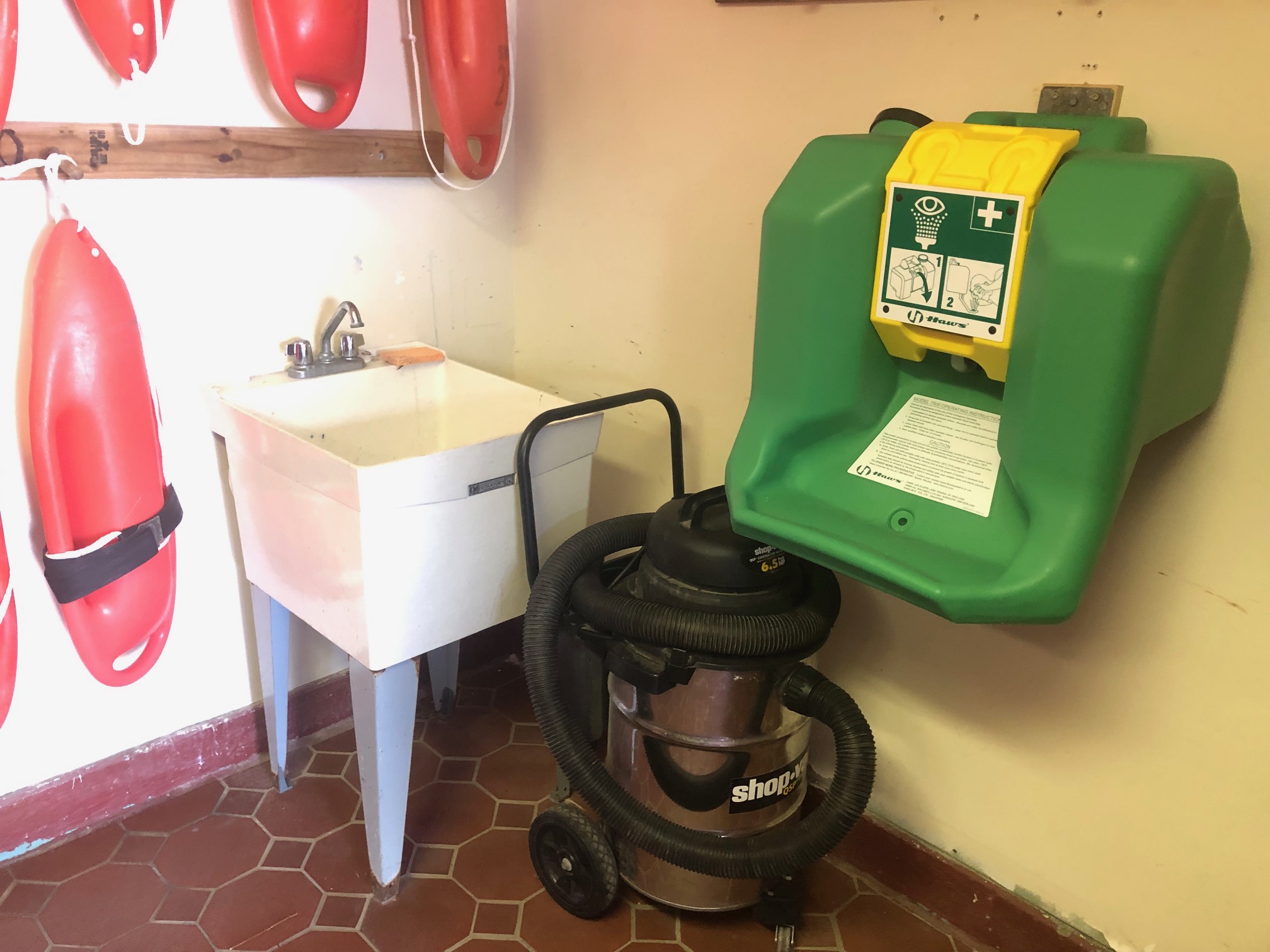 SHBP Headquarters FIRST FLOOR AND STORAGE
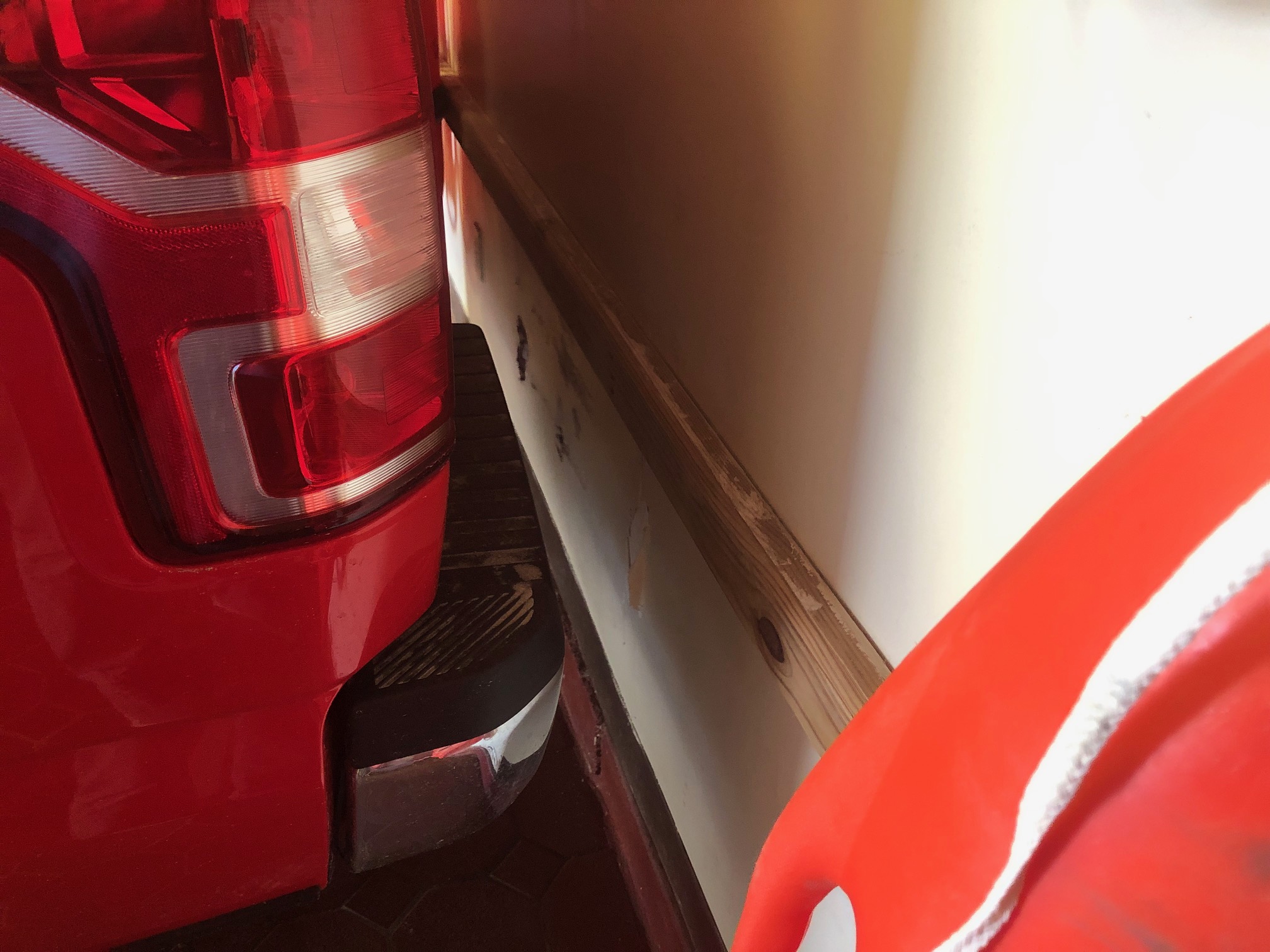 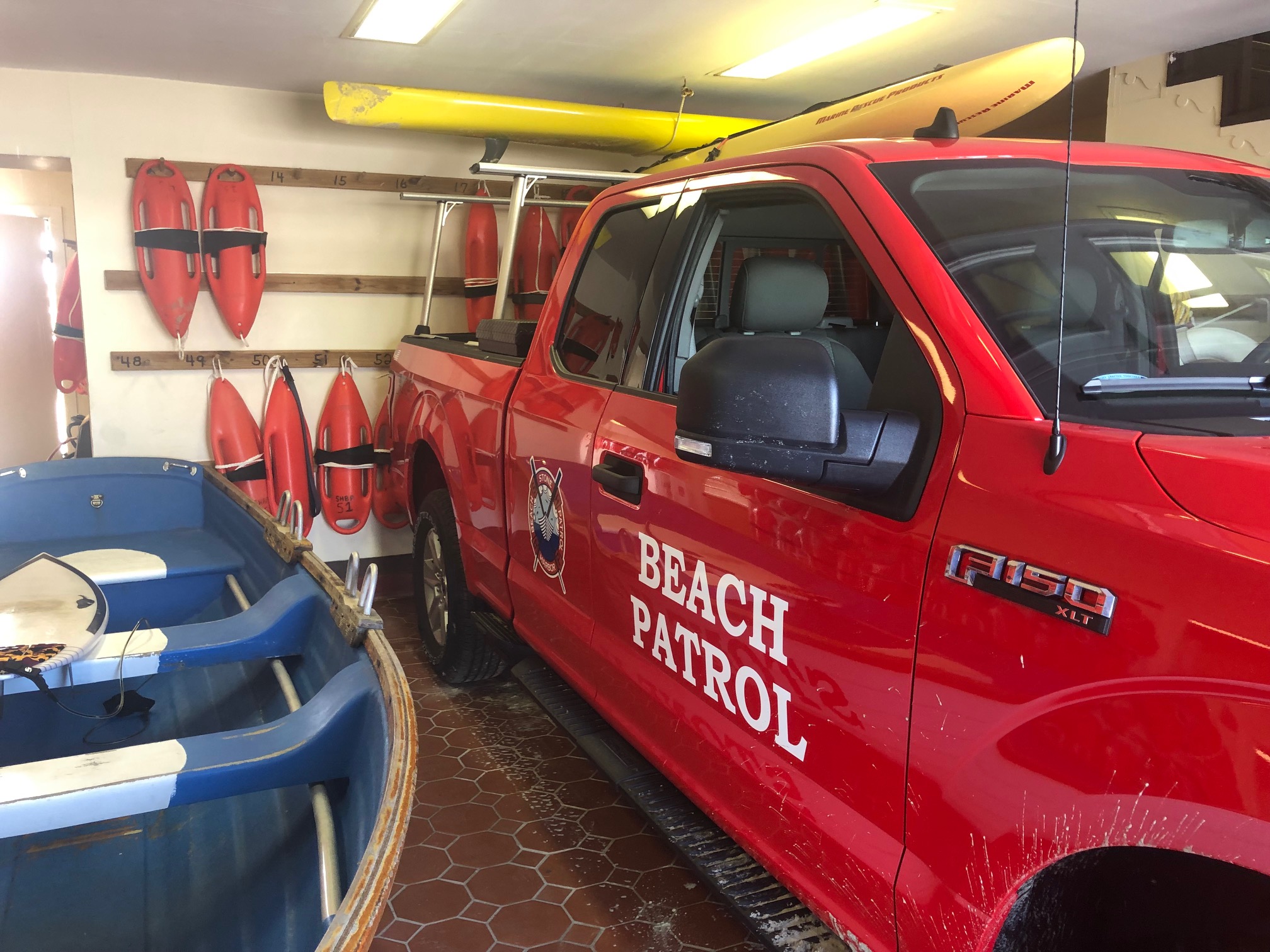 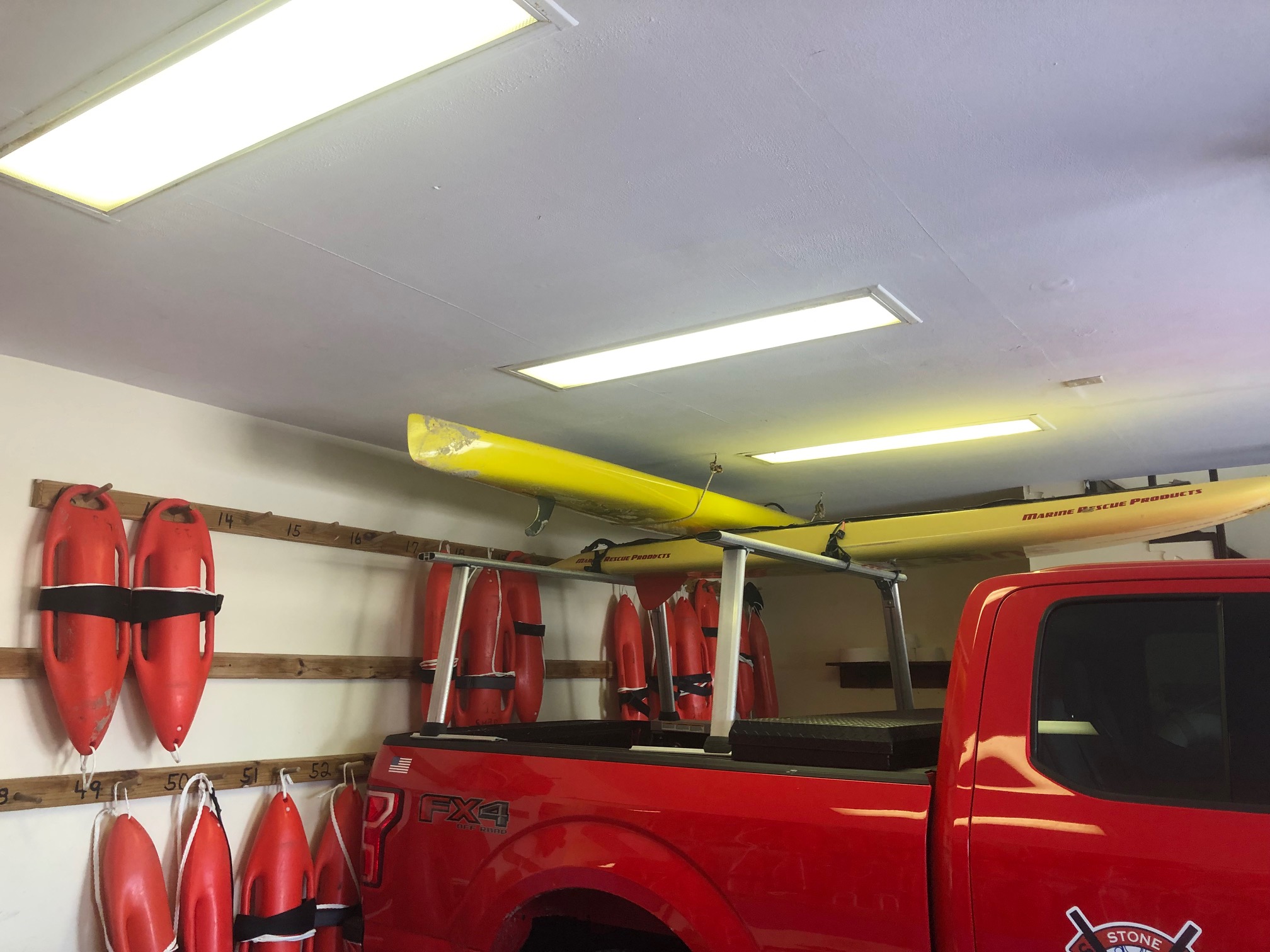 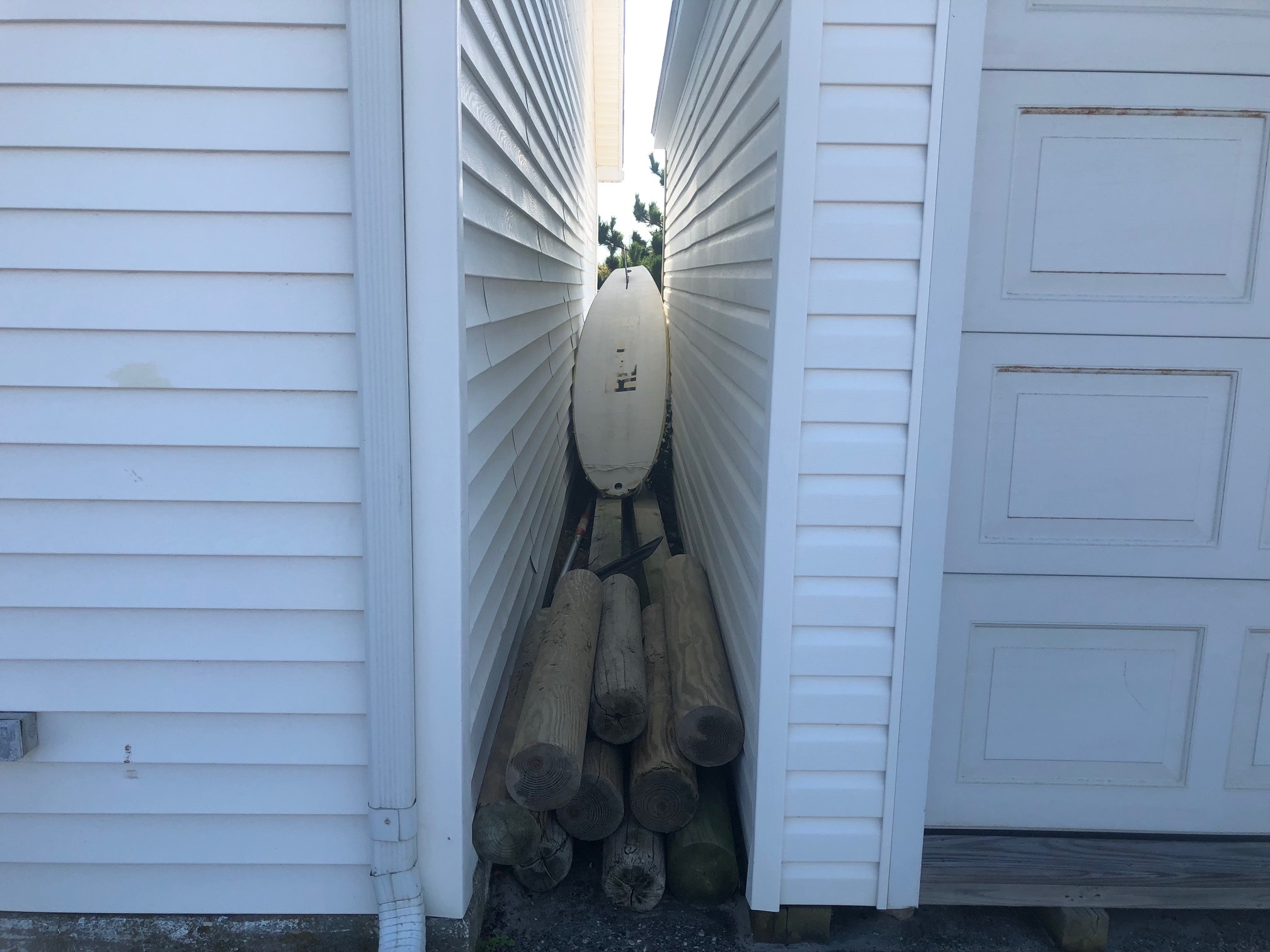 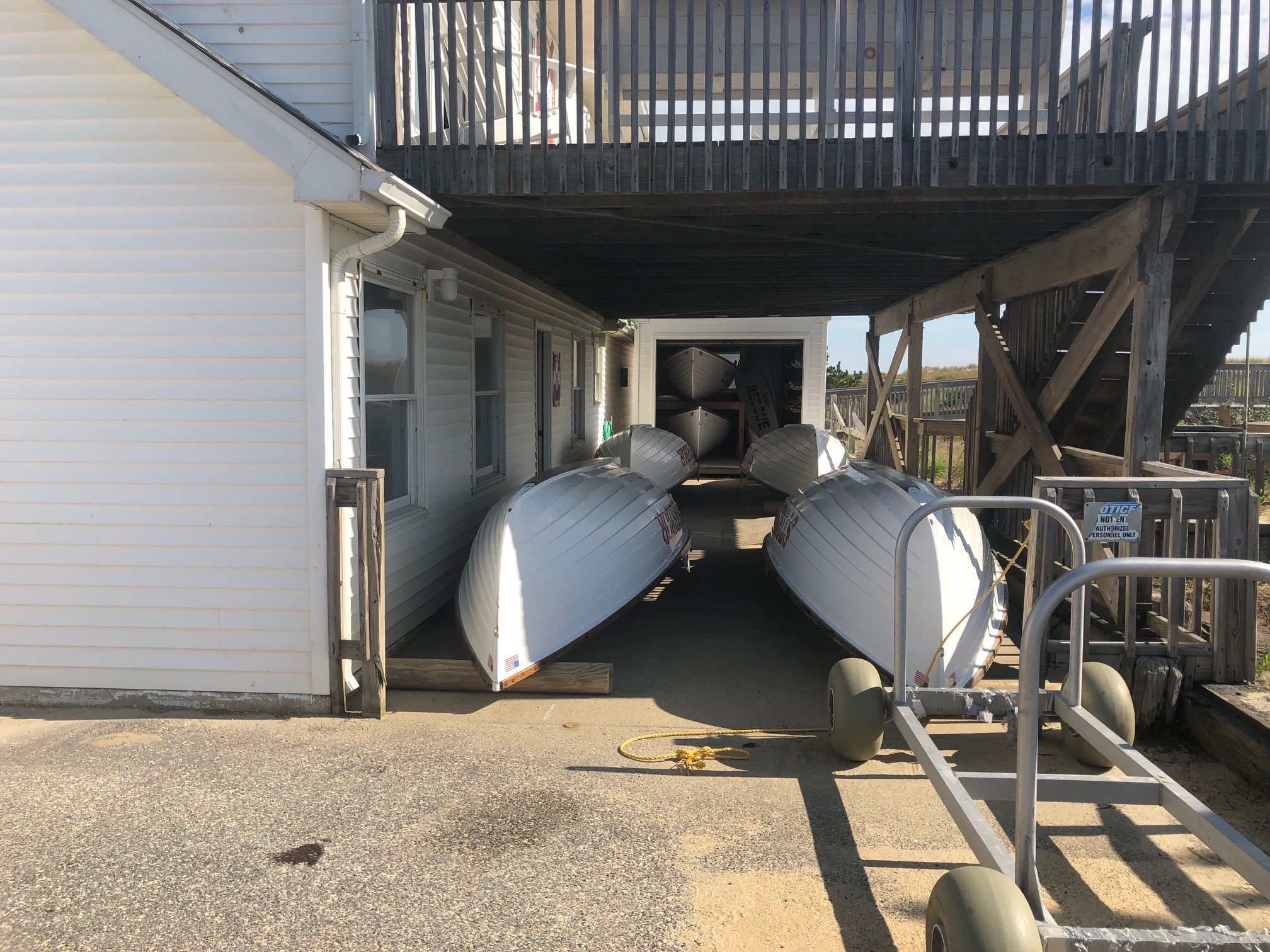 SHBP Headquarters PROPOSED DESIGN

(Presented at Council Workshop on August 20, 2019)
COST:            $4,006,750
                      $3,642,500
                        ($364,250)      
                          (contingency) 

Restroom:        $460,000

SHBP HQ:      $2,422,500

Demo:                $50,000

Site Work:         $525,000

Landscaping:     $75,000
             
Pergolas:            $60,000

Signage/Misc:   $50,000
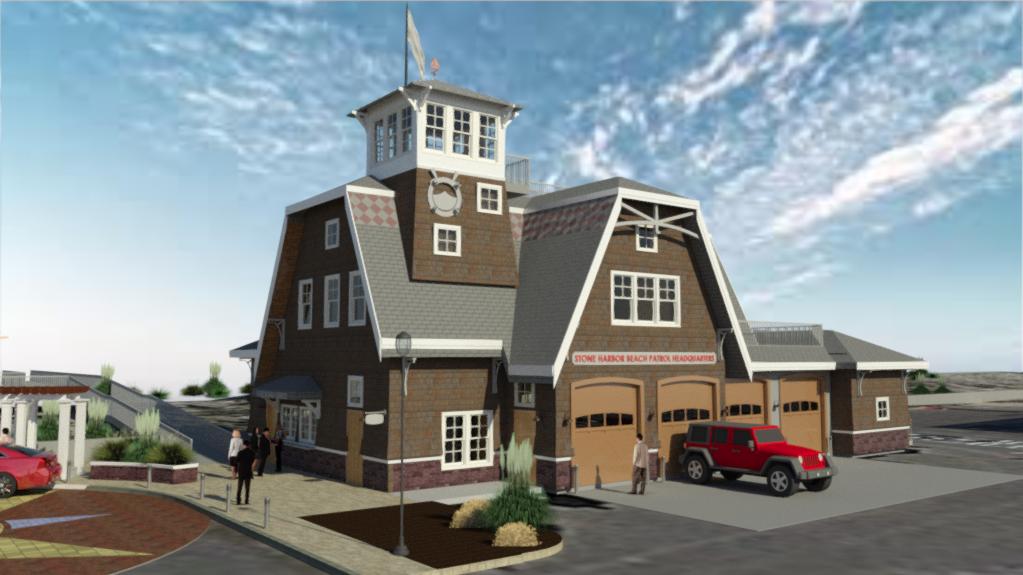 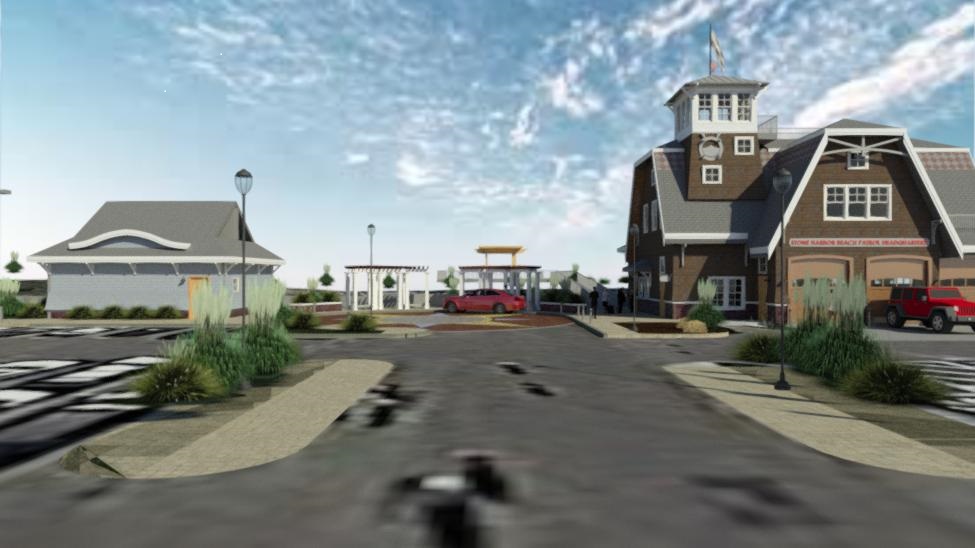 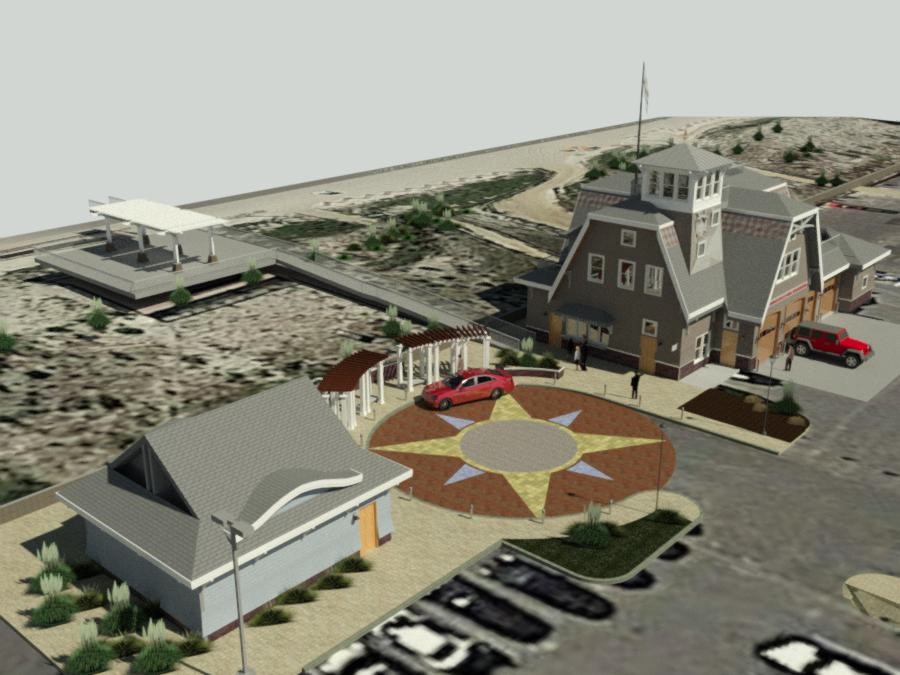 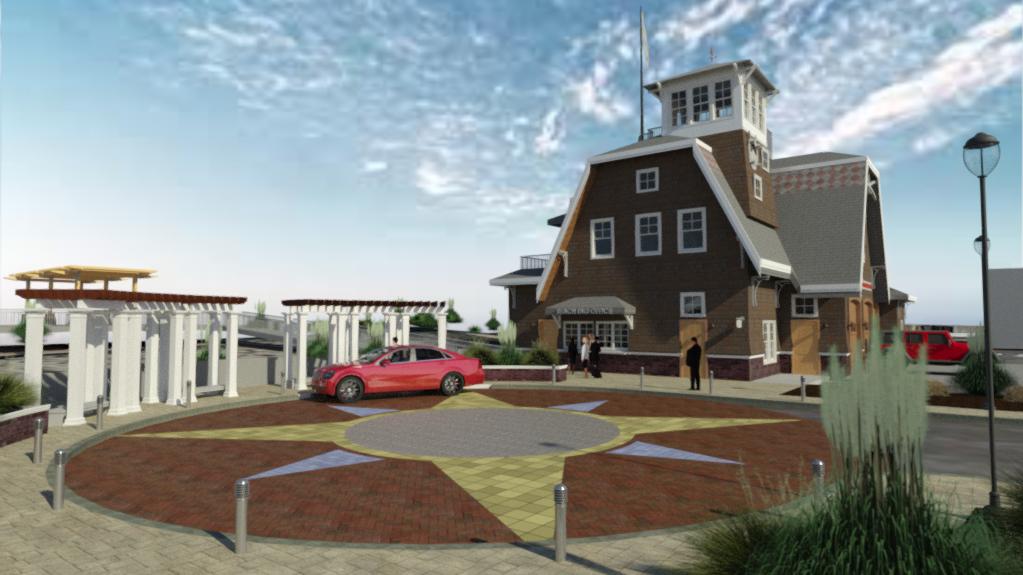 Storm Water Pump Station
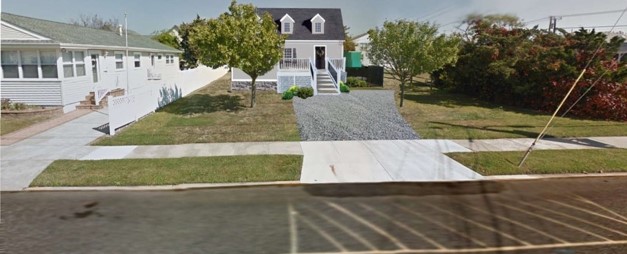 Bid Prep and Award:  Late July 2020

Construction:               Late July 2020 through                       					  Late May 2022
Proposed Budget of Both Projects

  $3,706,196  ($6,410,000 – $2,703,804) June of 2018
  $1,000,050  (cost of 230 94th Street)
  $2,000,000  (rerouting sewer force main, 200 Blocks
                       93rd & 94th reconstructed – paved, water 
                       and sewer)
  $6,706,196   Total

  $9,410,050   Actual Cost
 ($2,703,804) (Flood Mitigation Grant)
300 block of 93rd Street
Sewer Pump Station
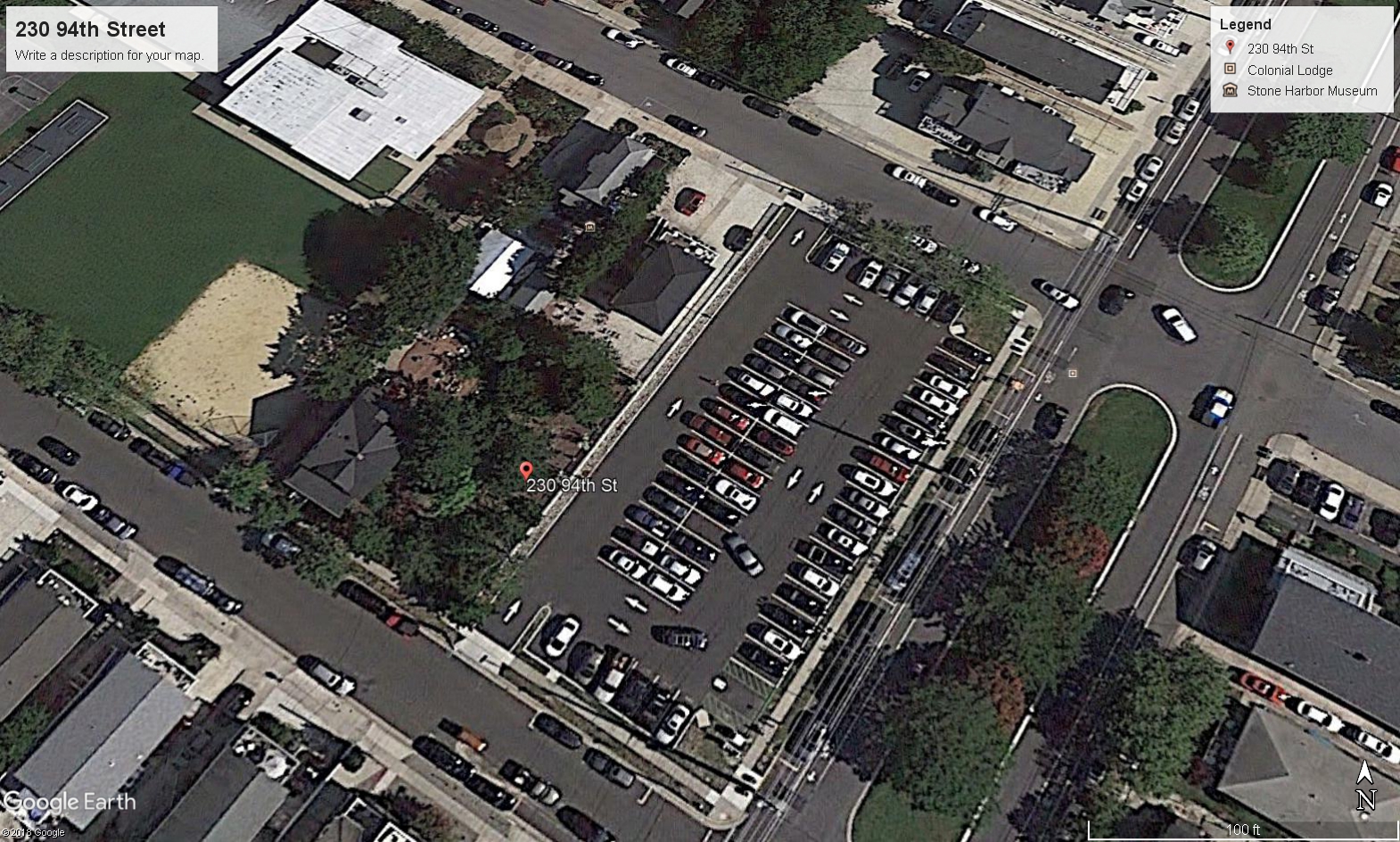 Bid Pre and Award:    May 2020

Construction:              September 2020 through 
                                     May 2021
230 94th Street
Ten Year Financial Plan For Beach & Bay
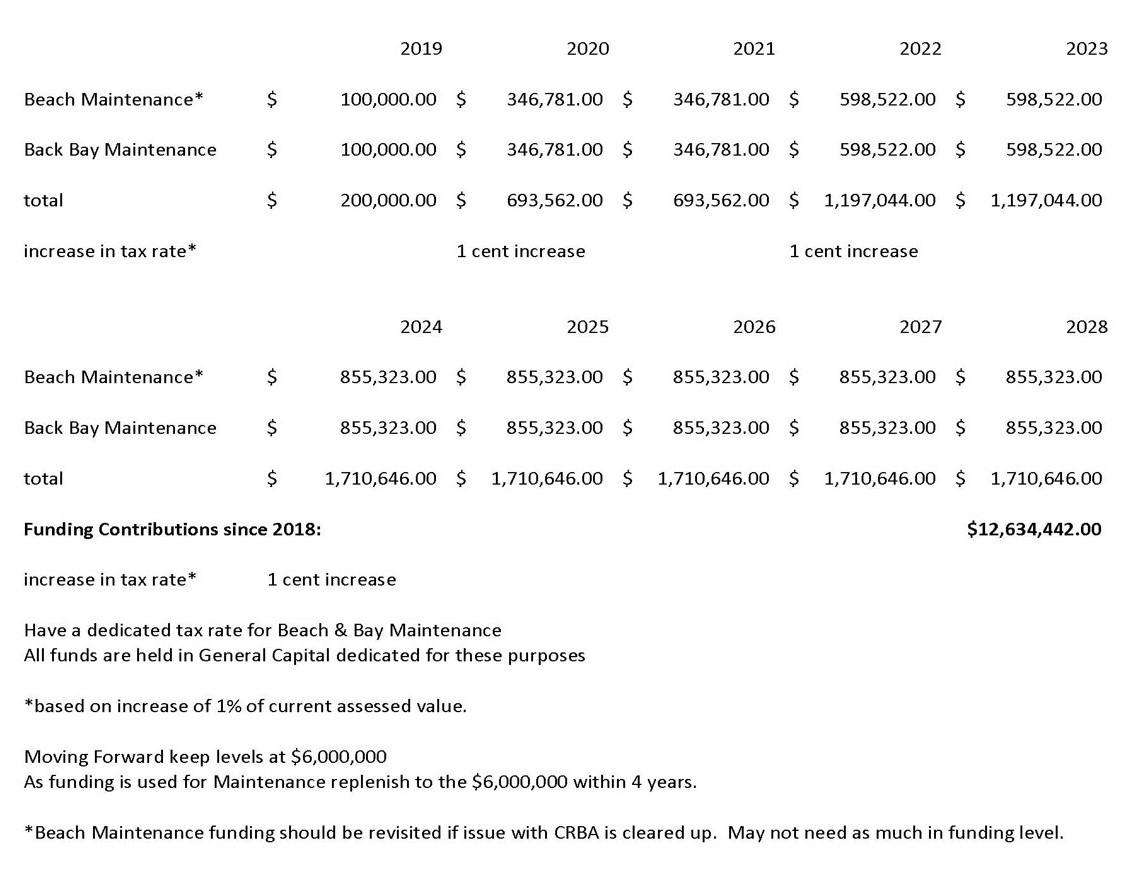 Smuggler’s Cove 
370 83rd Street
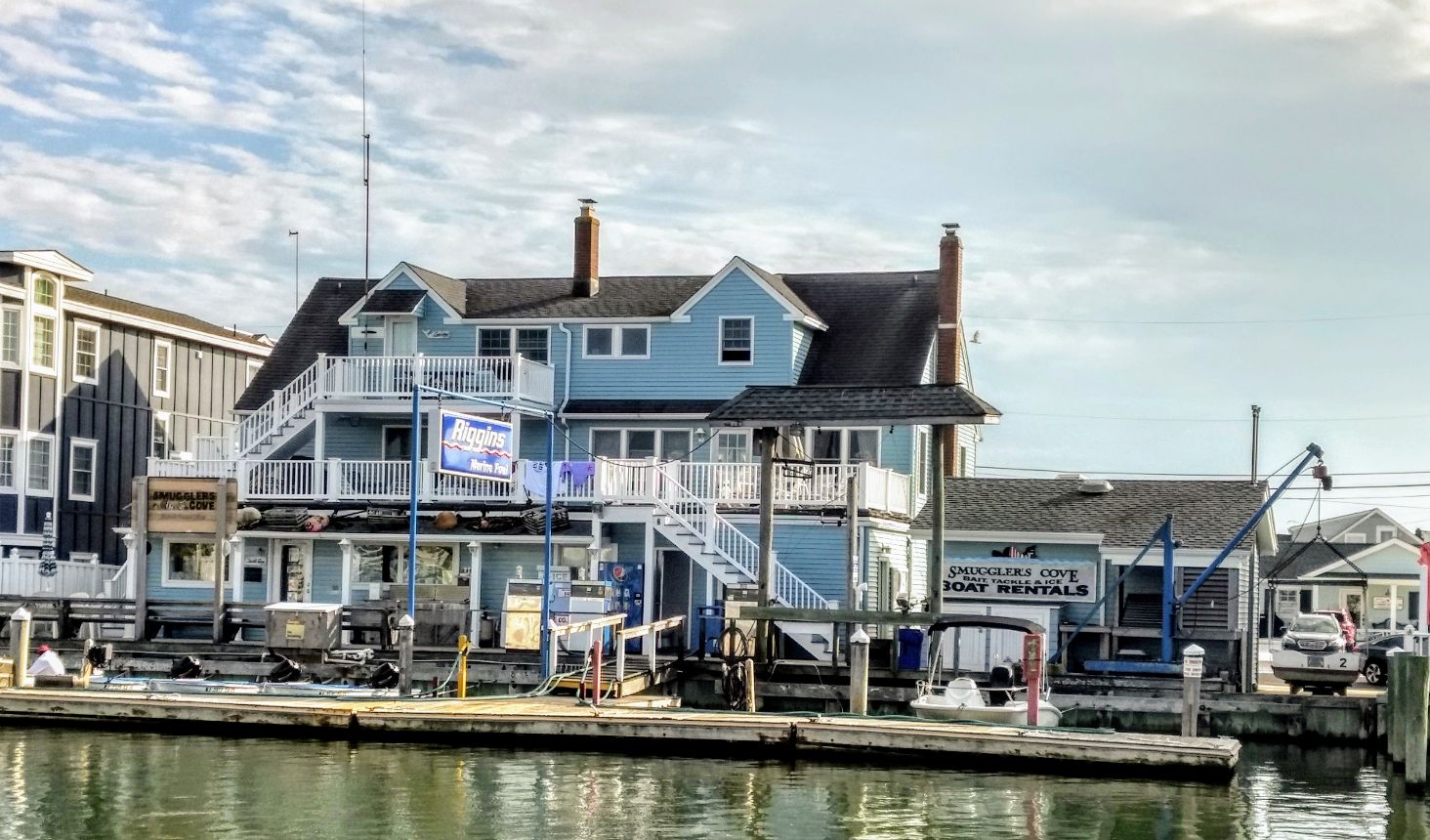 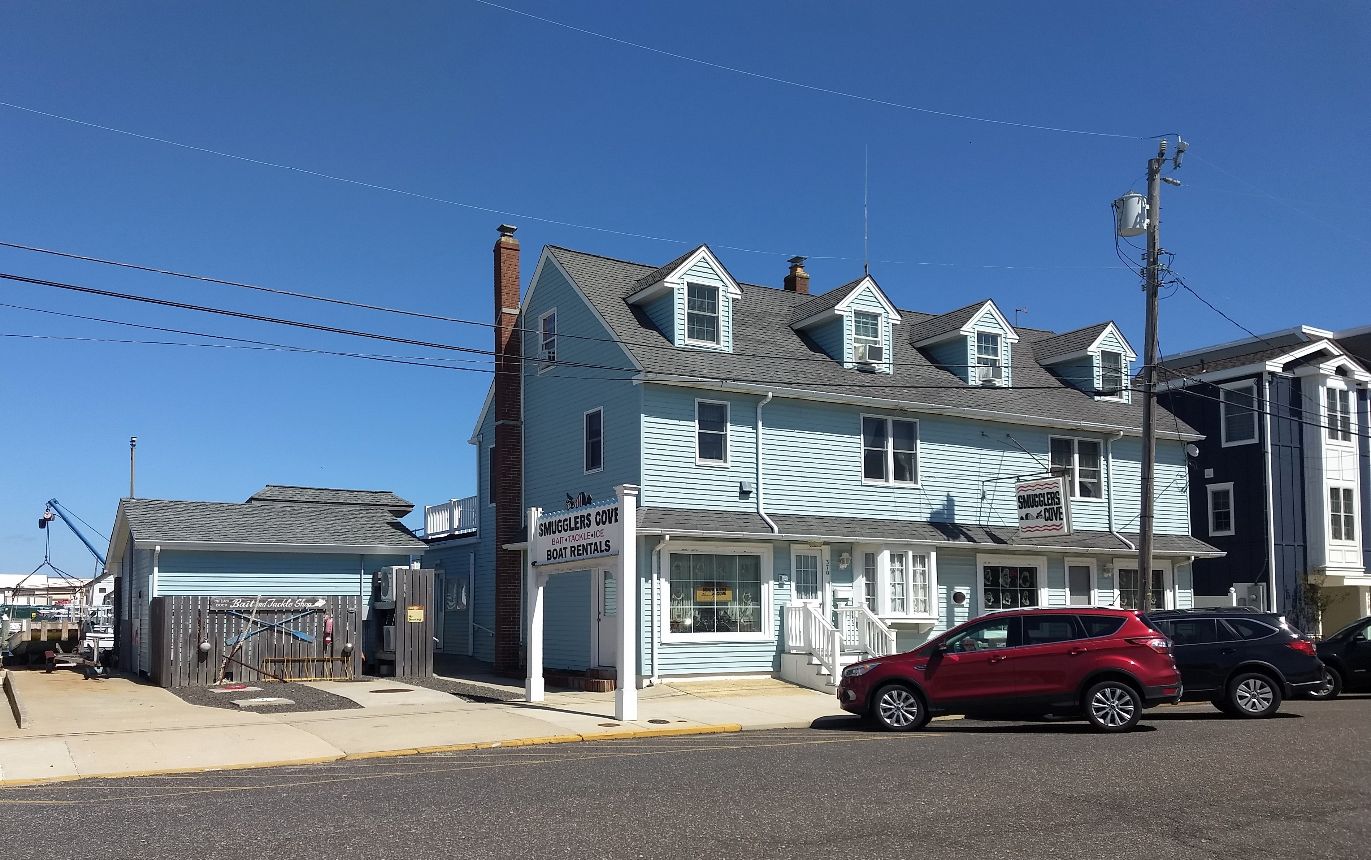 Lot Size: 		           90 x 90

Assessment: 	$2,447,100
Land:   			  2,106,000
Improvements:	     341,100

Taxes: 			         6,142
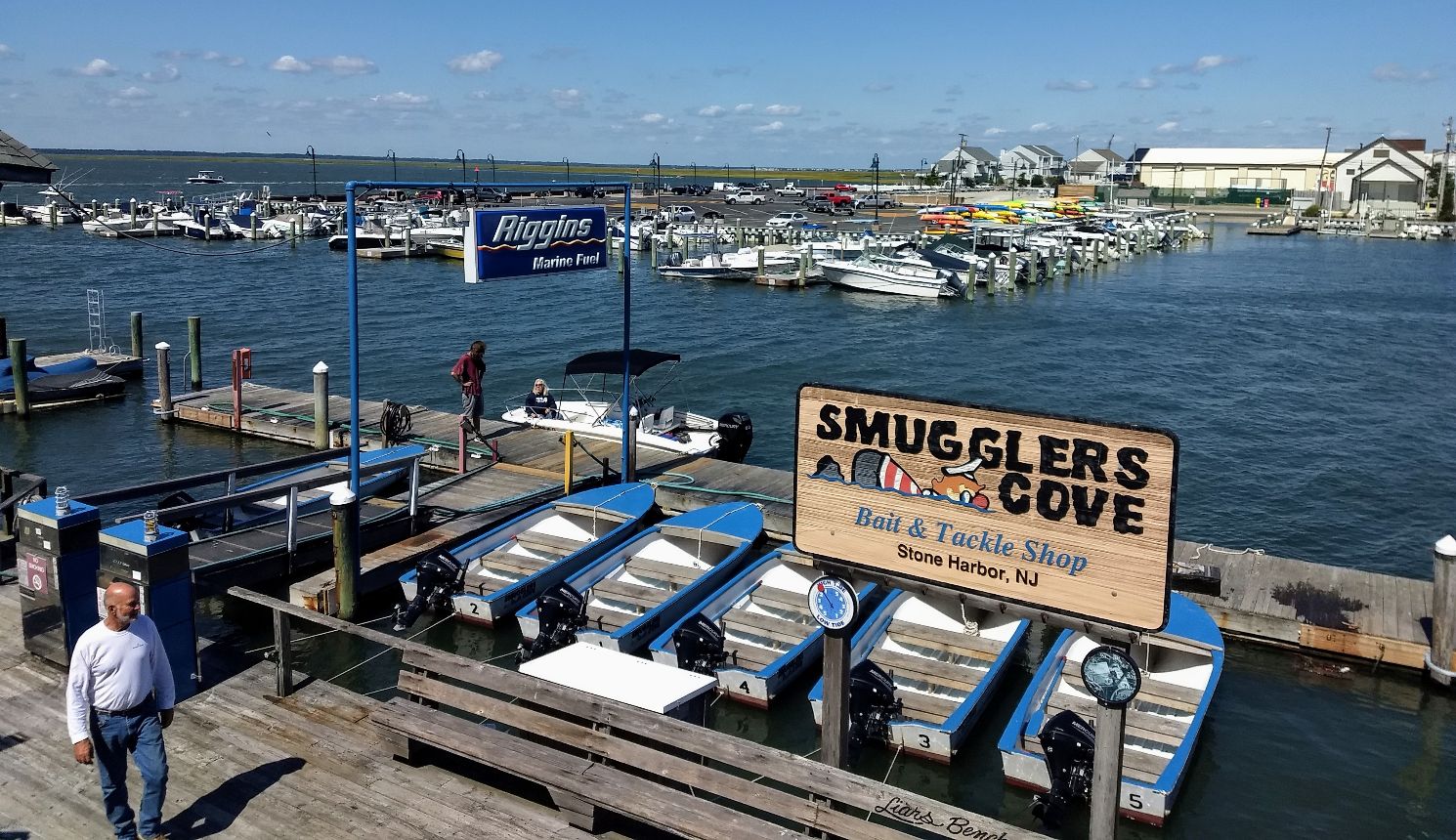 8310 Sunset Drive
Lot Size: 	 				 80 x 100

Assessment: 			  $1,429,900
Land:   					    1,419,600
Improvements:	 		     10,100

Taxes: 							  3,588
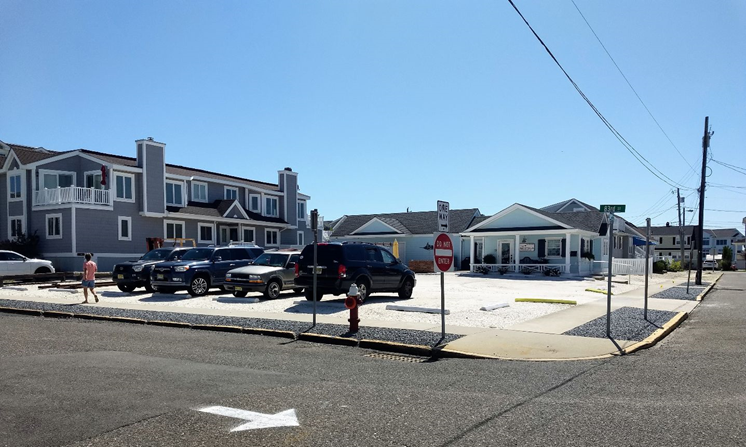 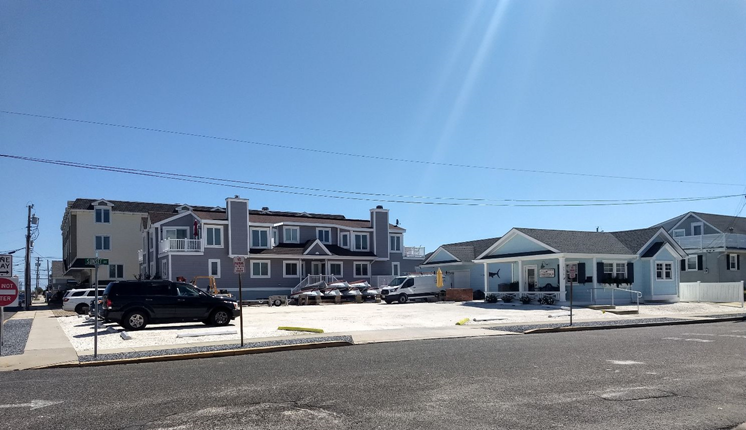 80’ Frontage on 83rd Street
110’ Frontage on Sunset Drive
Smuggler’s Cove & 8310 Sunset Drive
							combined…..
TOTALS
Assessment:			 $ 3,876, 800

Land: 						    3,525,600
Improvements: 		    351,200

Taxes:									 9,730
Smuggler’s Cove Financial Information
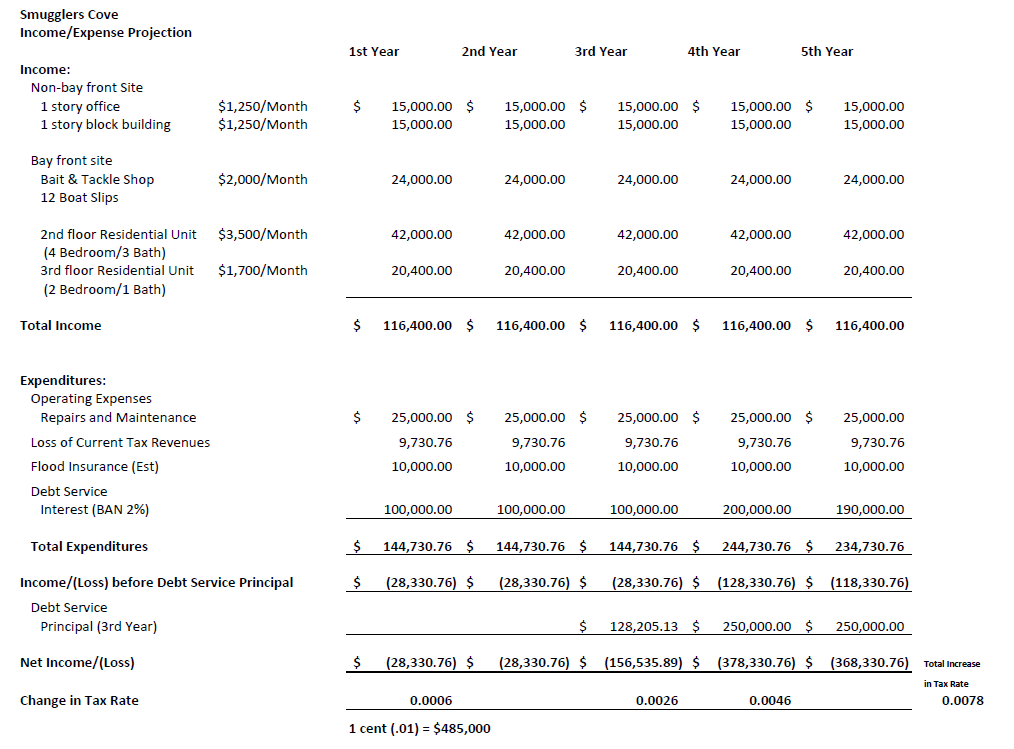 Aerial View of Smuggler’s Cove, Borough Marina, 
81st Street & Third Avenue
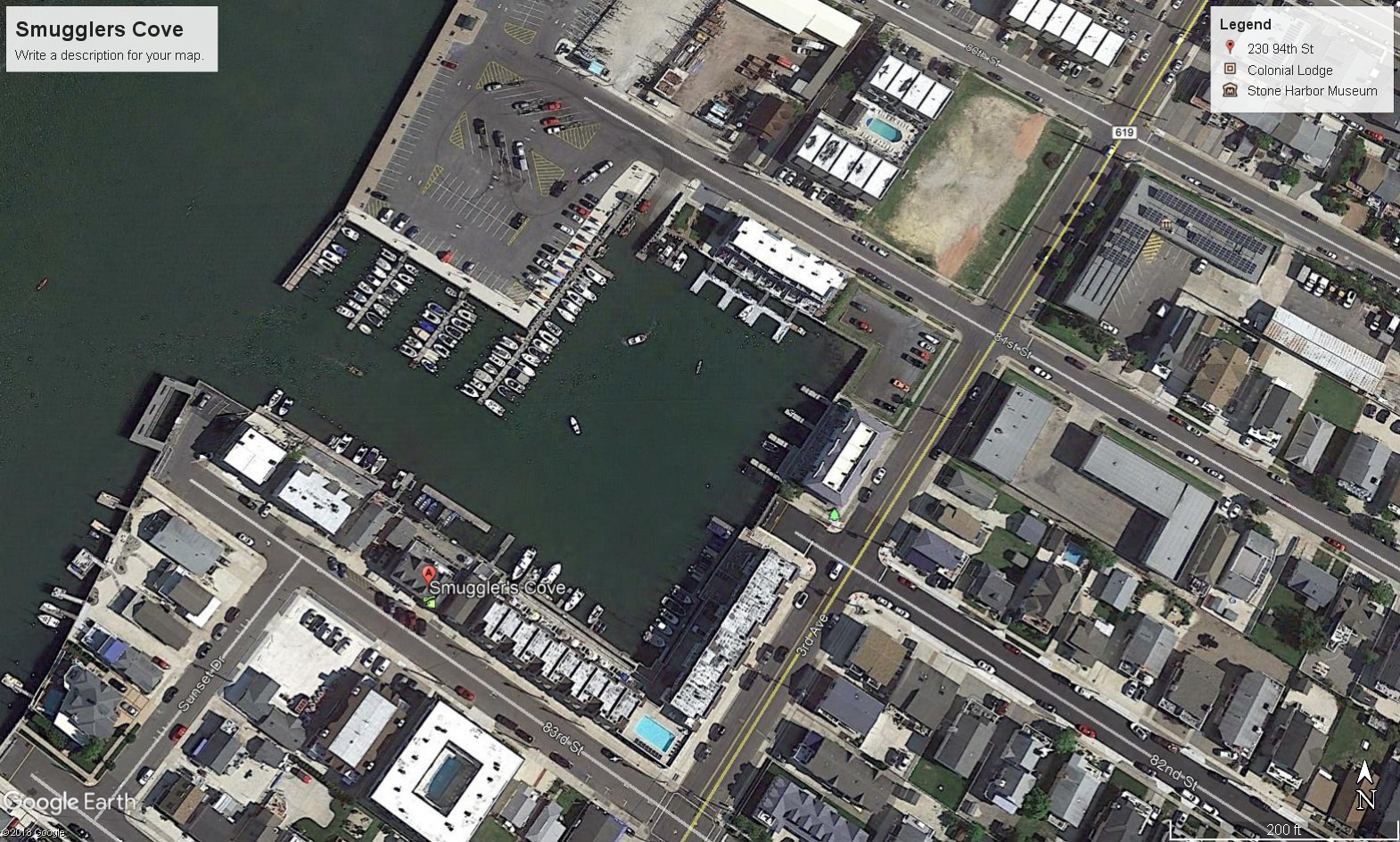 Land Only

(3) 45’ X 110’ Bayfront lots

Assessment:  $819,000 each

Total: 			  $2,657,000
Questions & Answers
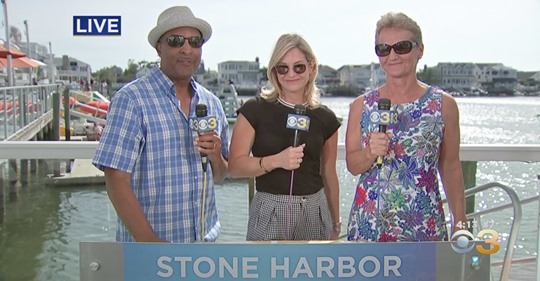